Происхождение и эволюция структурныхвариантов Тat LTR-ретротранспозонов зелёных растений
Межинст. лаб. молек. палеогенет. и палеогеномики
Аспирант: Бирюков Михаил Юрьевич

Научный руководитель: к.б.н., н.с. Устьянцев Кирилл Валерьевич

Новосибирск, 2022
Мобильные генетические элементы (МГЭ)
Содержание мобильных элементов
 в геномах растений
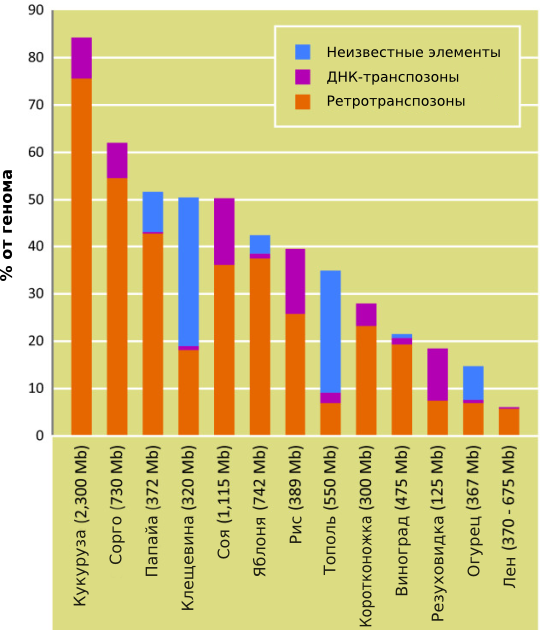 - Генетические структуры, обладающие способностью перемещаться внутри генома.

Могут составлять существенную часть геномной ДНК эукариот

Важные факторы регуляции, разнообразия и эволюции геномов
Ragupathy R, Rathinavelu R, Cloutier S - BMC Genomics (2011)
LTR ретротранспозоны
Наиболее распространённые МГЭ у зелёных растений.
Характеризуются наличием LTR - длинных концевых повторов - по краям.
Родственны ретровирусам позвоночных.
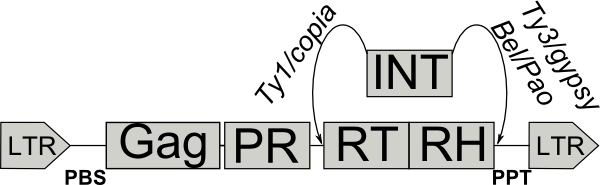 GyDB: https://gydb.org/index.php/Ty1/Copia
Наиболее распространённые домены ретротранспозонов
рибонуклеаза H
интеграза
протеаза
хромодомен
эндонуклеаза
RT - обратная транскриптаза, ключевой домен ретротранспозонов
Домен рибонуклеазы Н известен формированием двудоменных структур элементов
рибонуклеаза H
интеграза
протеаза
хромодомен
эндонуклеаза
RT - обратная транскриптаза, ключевой домен ретротранспозонов
Разнообразие LTR ретротранспозонов, содержащих дополнительный домен RH (aRH)
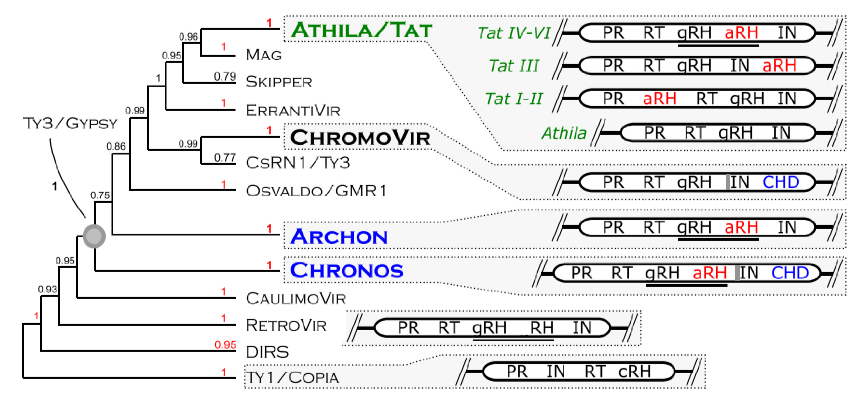 Адаптировано из: Ustyantsev K. et al. 2017.
Конвергентная эволюция Tat LTR ретротранспозонов зелёных растений и ретровирусов позвоночных
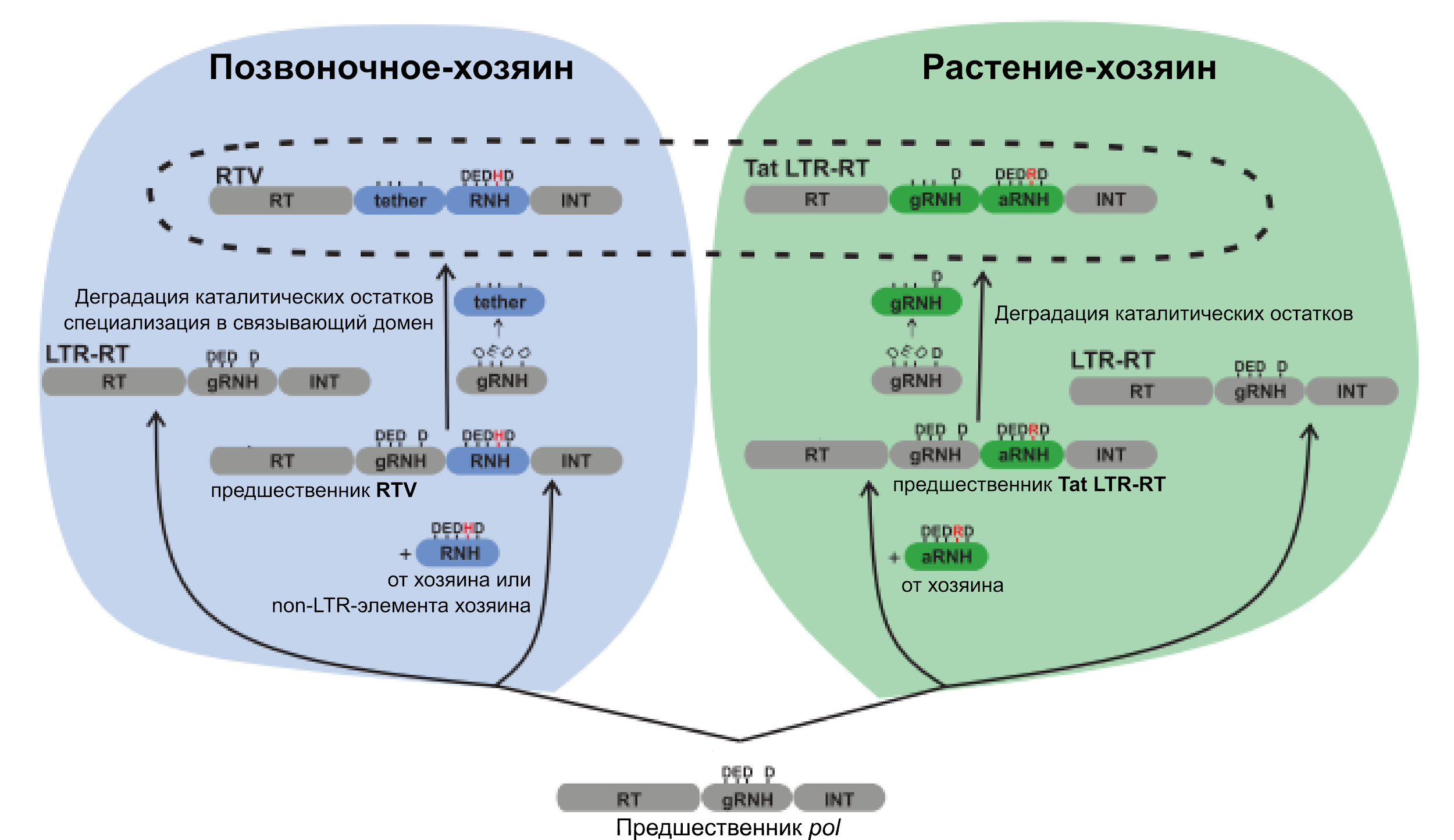 Адаптировано из: Ustyantsev K. et al. 2015.
Фундаментальные вопросы
Как возникали и сменялись структуры элементов Tat с доменом aRH?
Как деградировал нативный домен RH?
Как взаимодействуют два домена с одинаковой функцией?
Почему “минорные” структуры сохранились?
Имеются ли эволюционные преимущества для Tat LTR ретротранспозонов, предоставляемые каждой из структур? 
Имел ли место горизонтальный перенос в ходе эволюции элементов Tat?
Цель: изучение происхождения и эволюции структурных вариантов Tat LTR ретротранспозонов зелёных растений.
Задачи:
Разработать методологические подходы к углублённому изучению LTR-ретротранспозонов.
Цель: изучение происхождения и эволюции структурных вариантов Tat LTR ретротранспозонов зелёных растений.
Задачи:
Разработать методологические подходы к углублённому изучению LTR-ретротранспозонов.
Исследование разнообразия и распространения Tat LTR ретротранспозонов в геномах растений.
Цель: изучение происхождения и эволюции структурных вариантов Tat LTR ретротранспозонов зелёных растений.
Задачи:
Разработать методологические подходы к углублённому изучению LTR-ретротранспозонов.
Исследование разнообразия и распространения Tat LTR ретротранспозонов в геномах растений.
Сравнительный анализ структурных характеристик найденных элементов.
Цель: изучение происхождения и эволюции структурных вариантов Tat LTR ретротранспозонов зелёных растений.
Задачи:
Разработать методологические подходы к углублённому изучению LTR-ретротранспозонов.
Исследование разнообразия и распространения Tat LTR ретротранспозонов в геномах растений.
Сравнительный анализ структурных характеристик найденных элементов.
Реконструкция филогенетических взаимоотношений между основными структурными вариантам Tat LTR ретротранспозонов.
Цель: изучение происхождения и эволюции структурных вариантов Tat LTR ретротранспозонов зелёных растений.
Задачи:
Разработать методологические подходы к углублённому изучению LTR-ретротранспозонов.
Исследование разнообразия и распространения Tat LTR ретротранспозонов в геномах растений.
Сравнительный анализ структурных характеристик найденных элементов.
Реконструкция филогенетических взаимоотношений между основными структурными вариантам Tat LTR ретротранспозонов.
Разработка более детального сценария происхождения дополнительного домена RH и его роли в эволюции Tat LTR ретротранспозонов.
DARTS - Domain-Assosiated RetroTrasnsposon Search
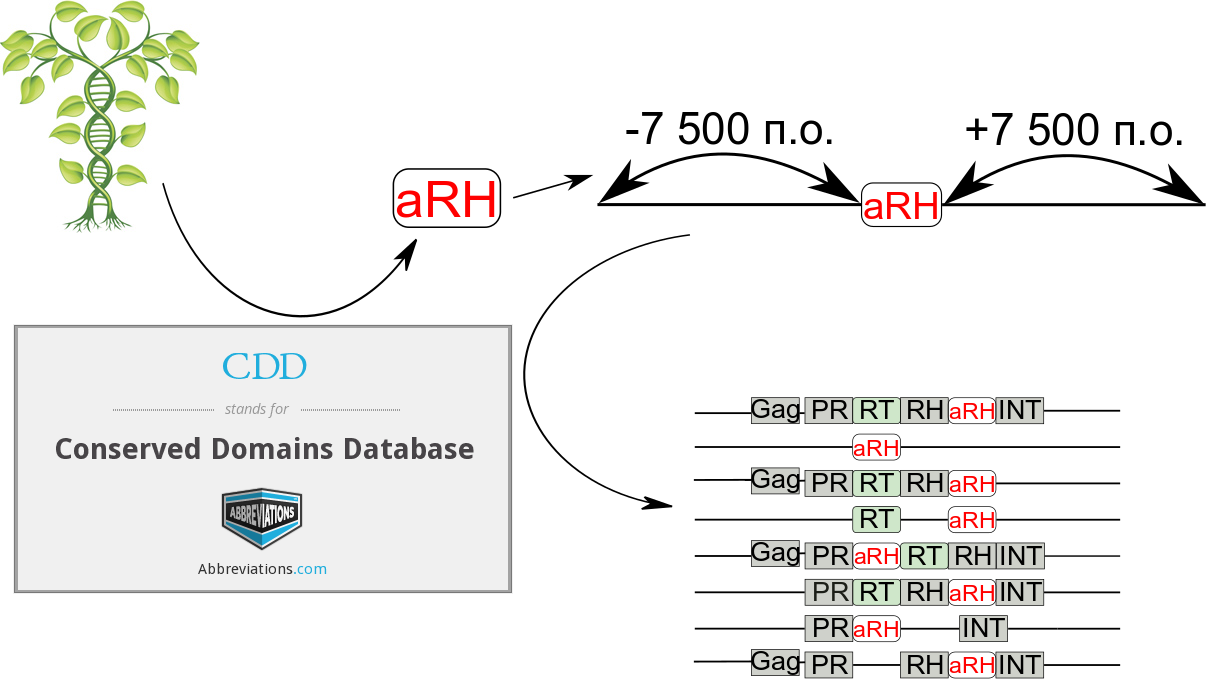 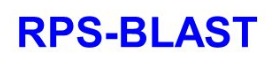 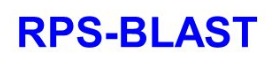 Алгоритм ищет, извлекает и фильтрует элементы
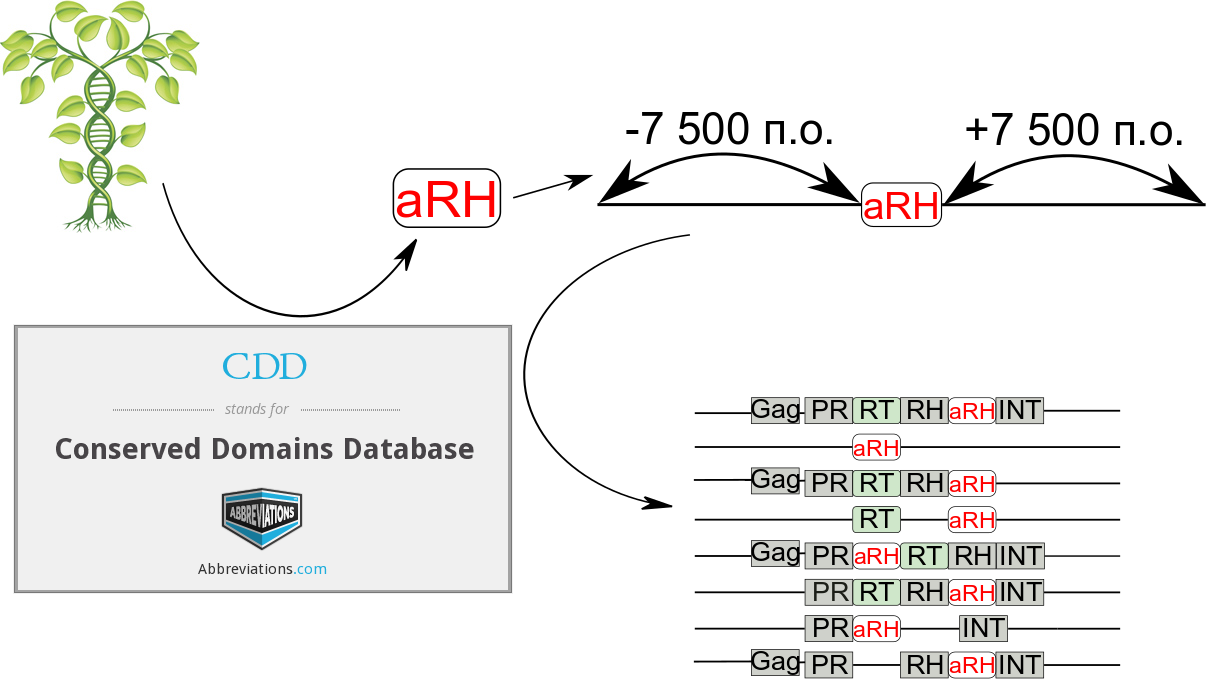 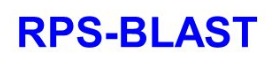 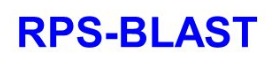 Алгоритм аннотирует и анализирует элементы
(кластеризация, выравнивание...)
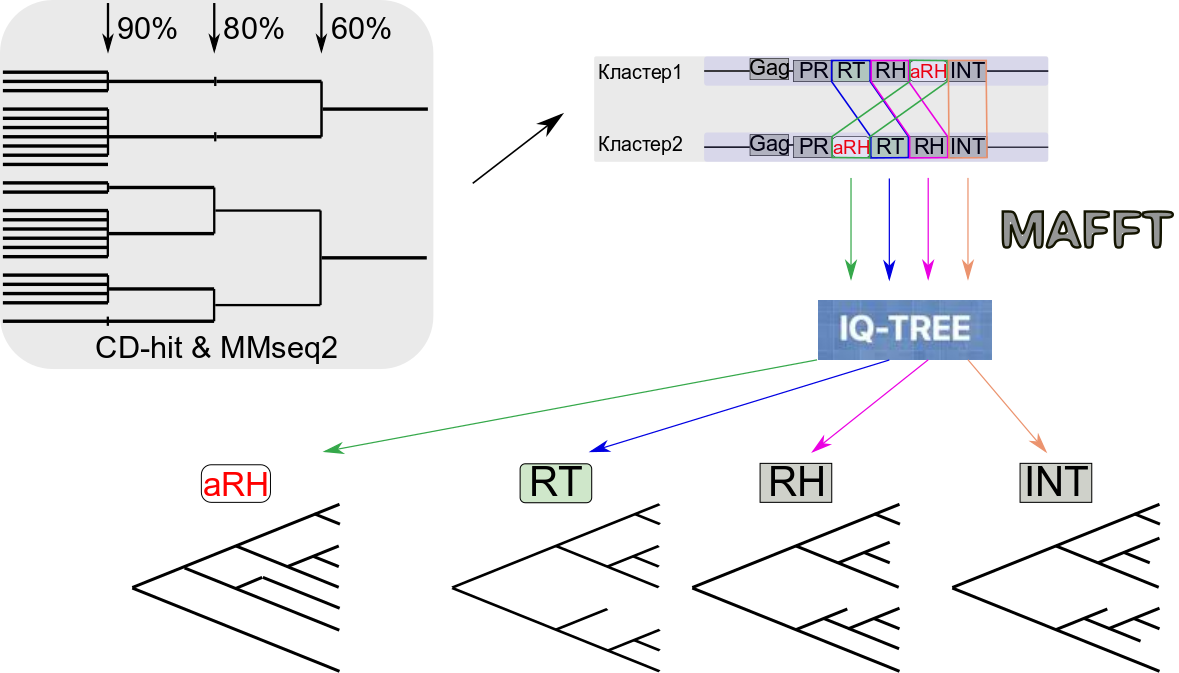 Алгоритм анализирует элементы
(филогенетическая реконструкция)
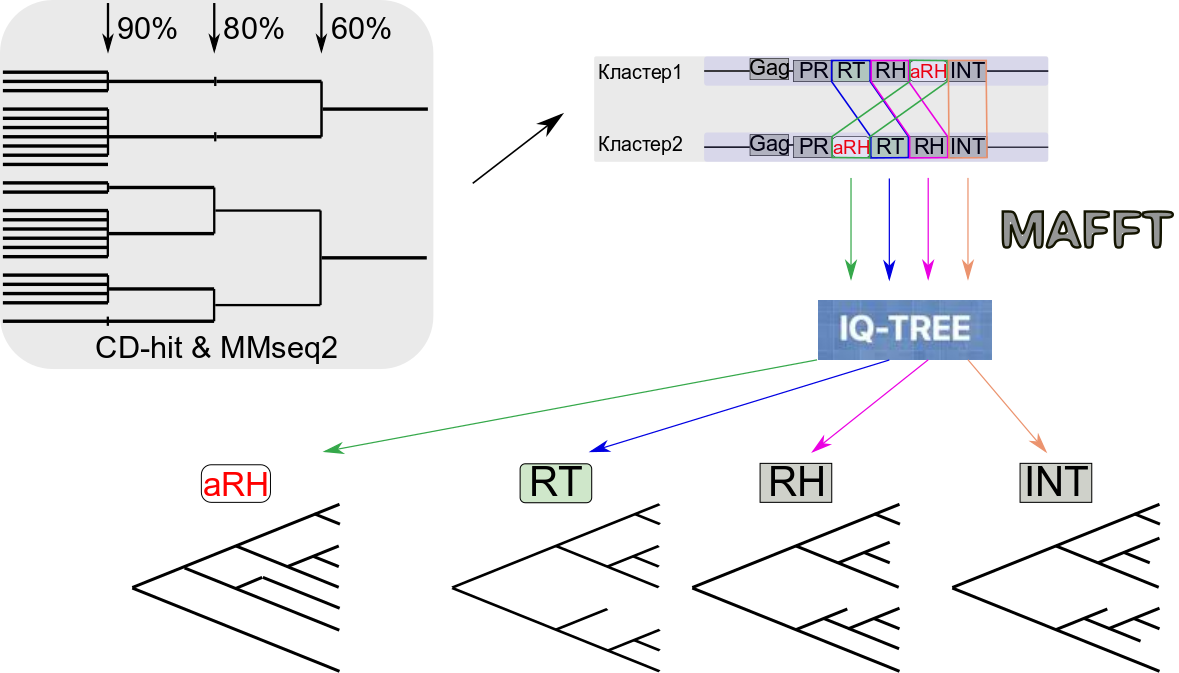 Предложенный алгоритм DARTS показывает высокую чувствительность по сравнению с классическим (LTRharvest)
*
***
Разнообразие изученных геномов растений
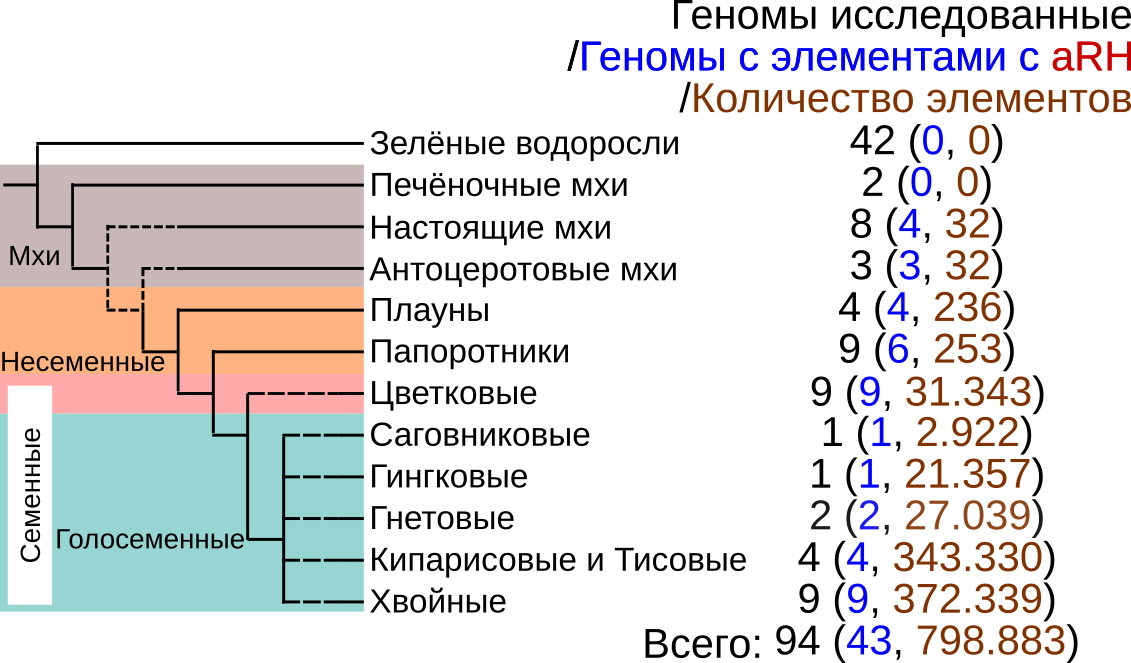 Разнообразие и распространение структур Tat LTR ретротранспозонов зелёных растений
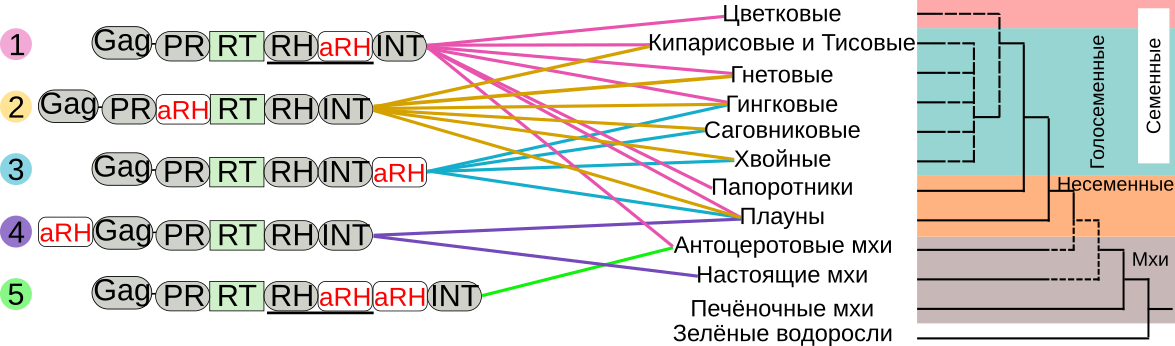 Разнообразие и распространение структурных вариантов LTR-ретротранспозонов с дополнительной рибонуклеазой H (aRH) в геномах зелёных растений. Филогенетическая реконструкция по домену RT отражает вертикальную эволюцию.
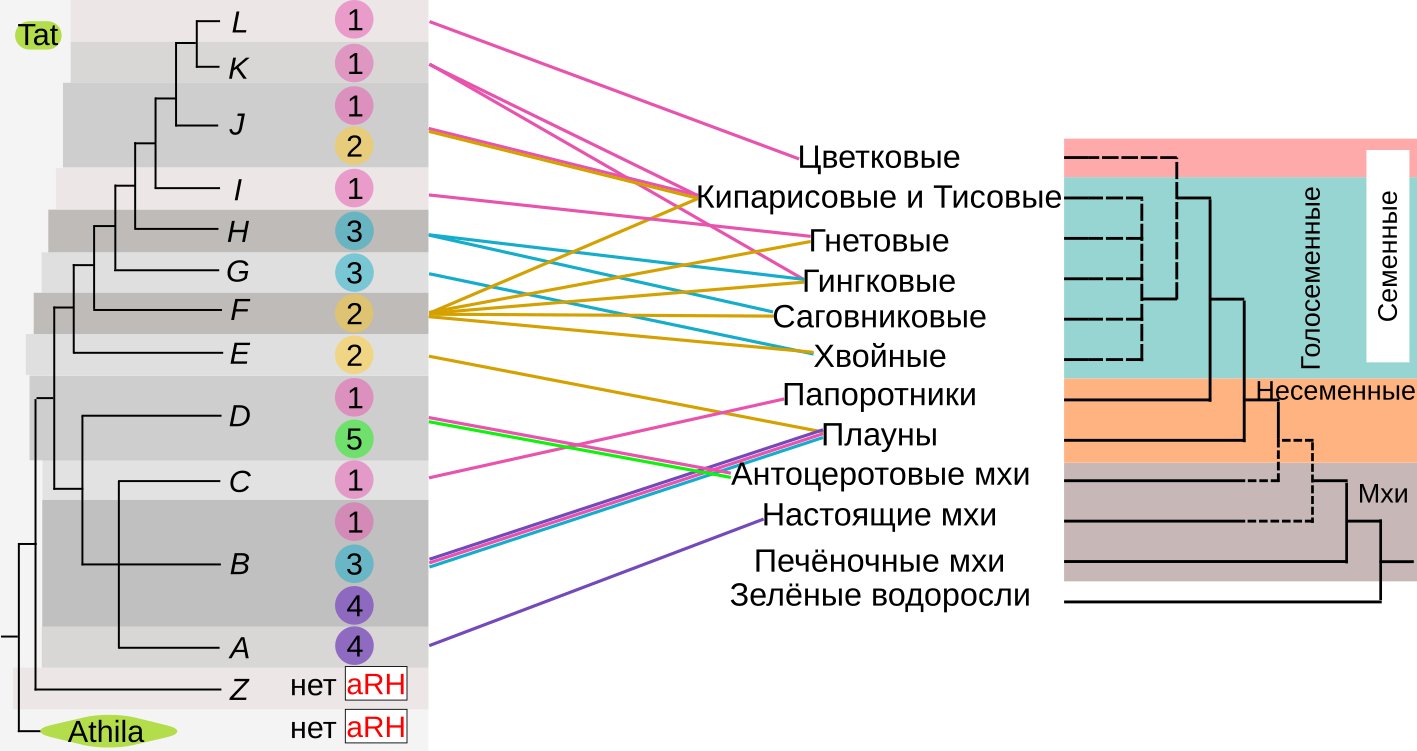 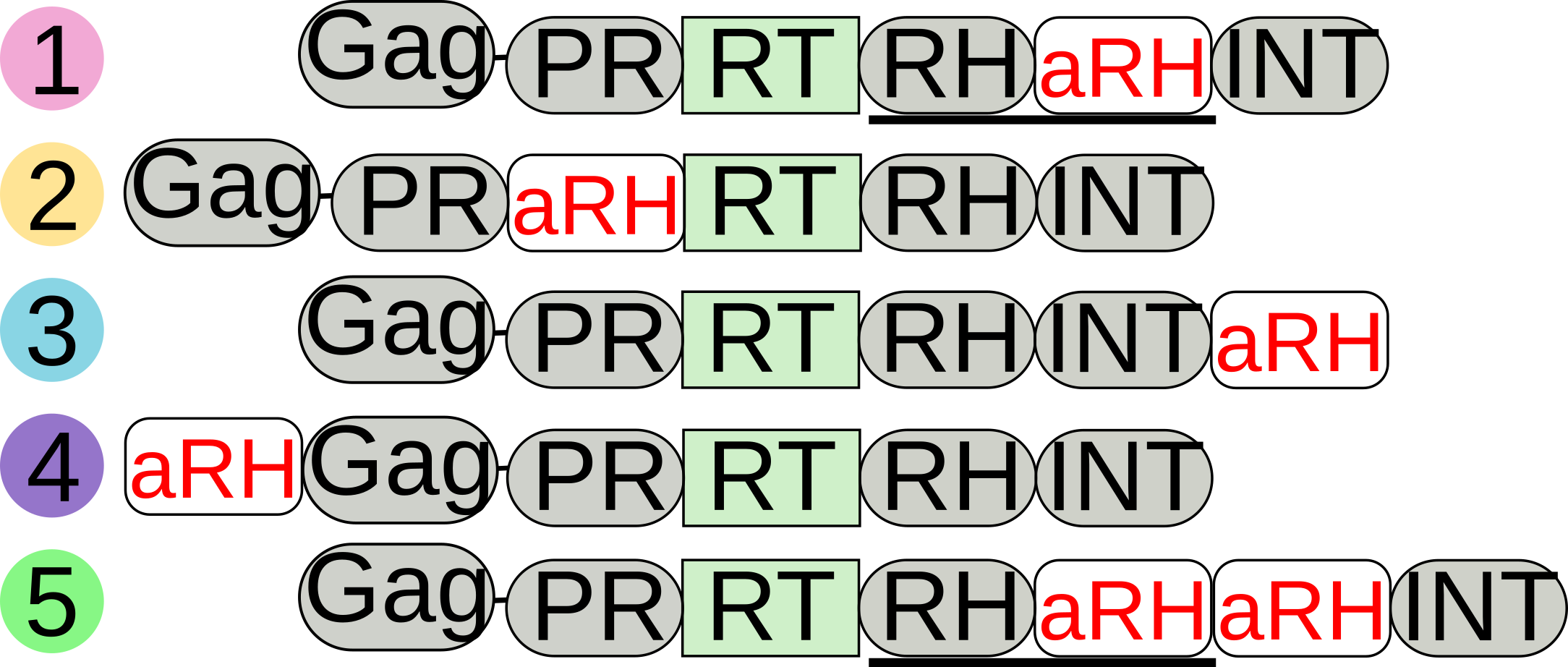 Таксон-специфическая элиминация структур Tat LTR ретротранспозонов у семенных растений свидетельствует в пользу наличия всех структур у общего предка
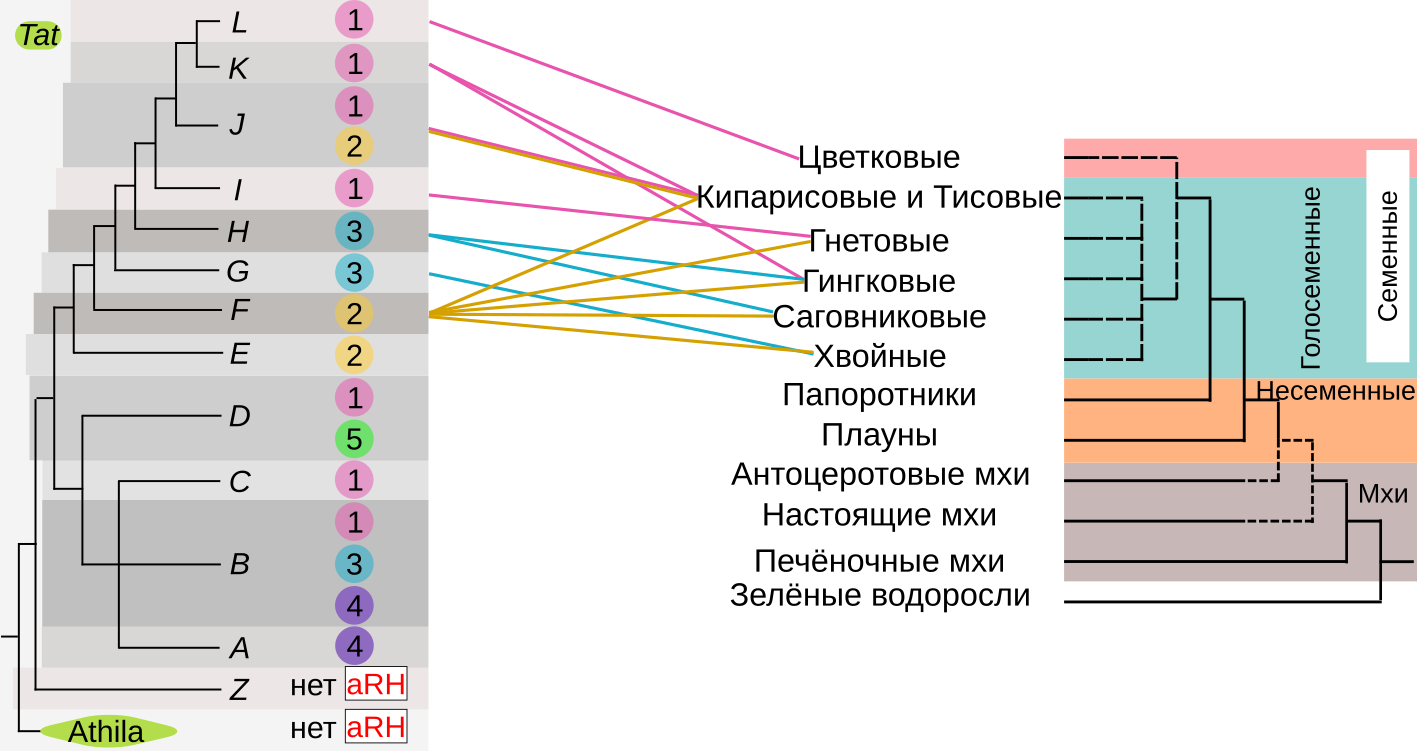 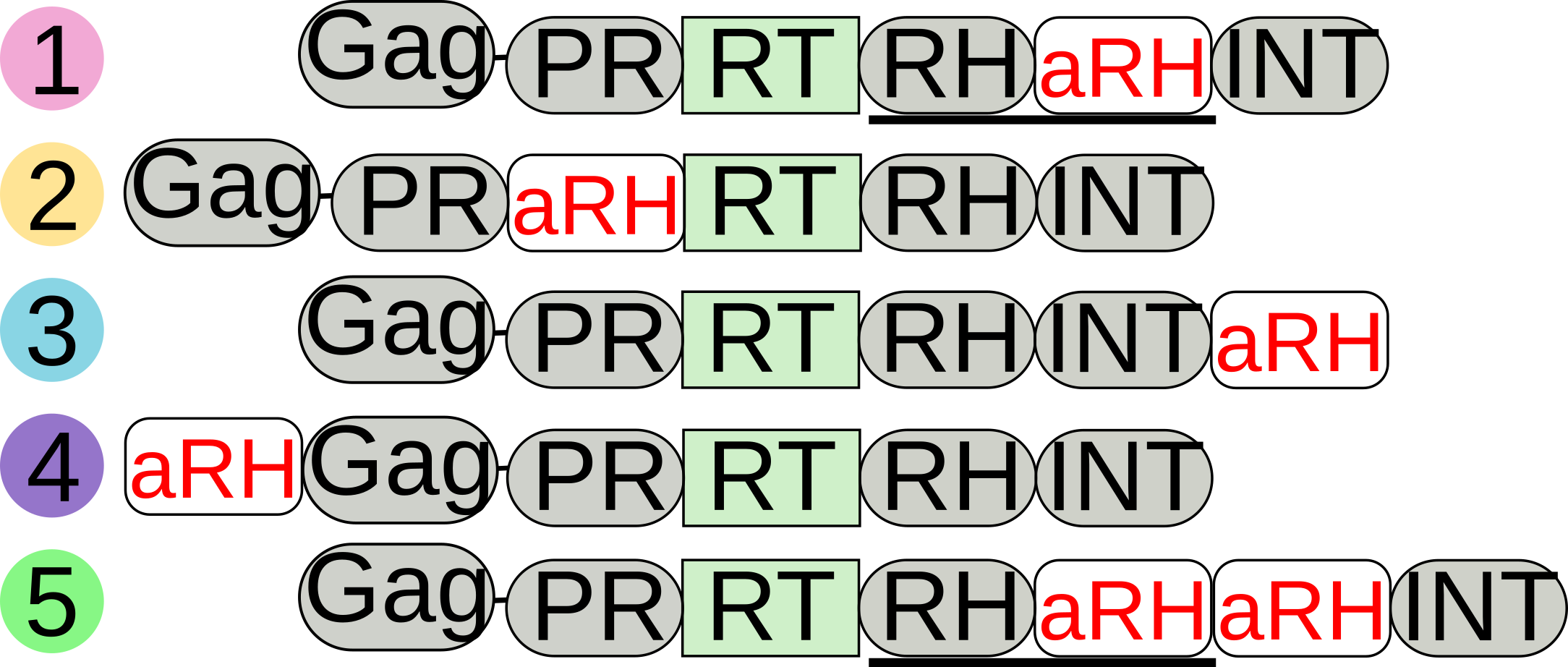 Наличие аналогичного набора структур Tat LTR ретротранспозонов в предковом по отношению к семенным таксоне, отделе плауновидные, поддерживает гипотезу
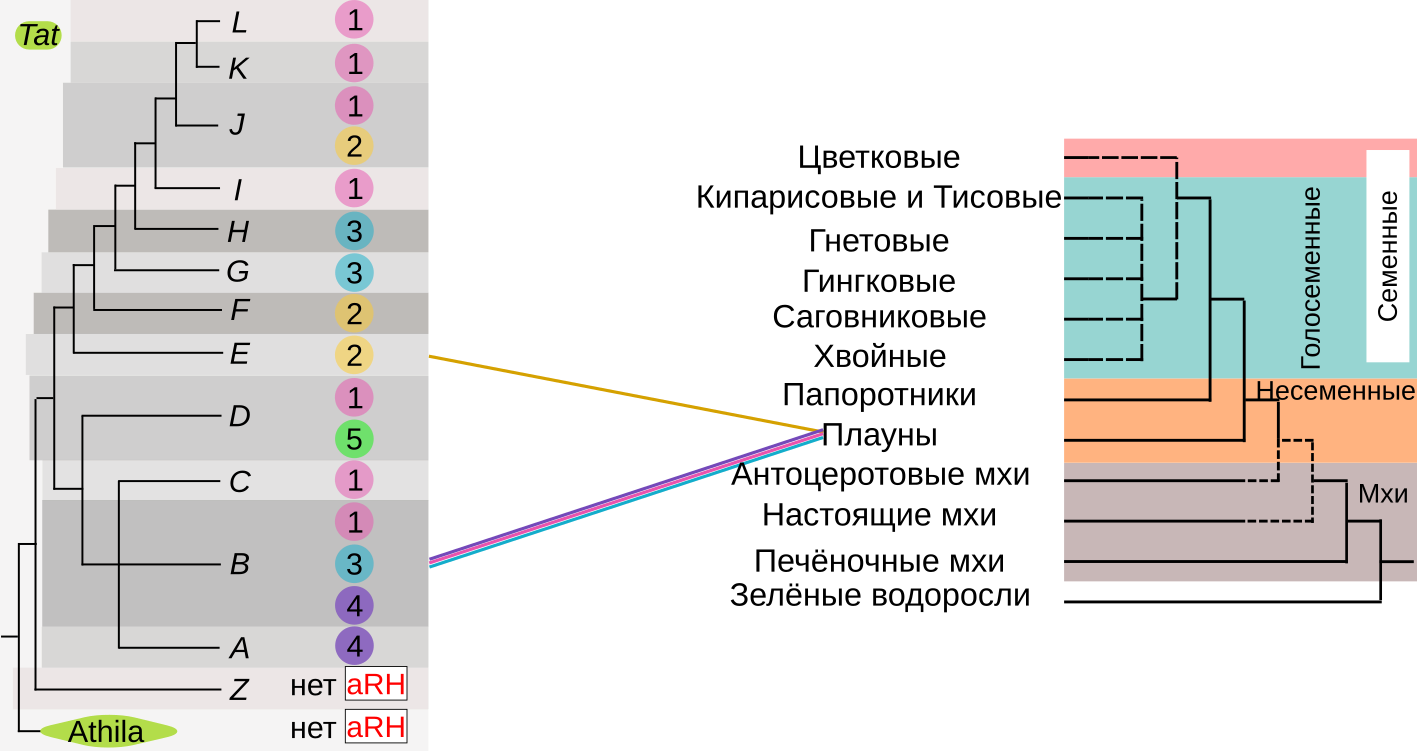 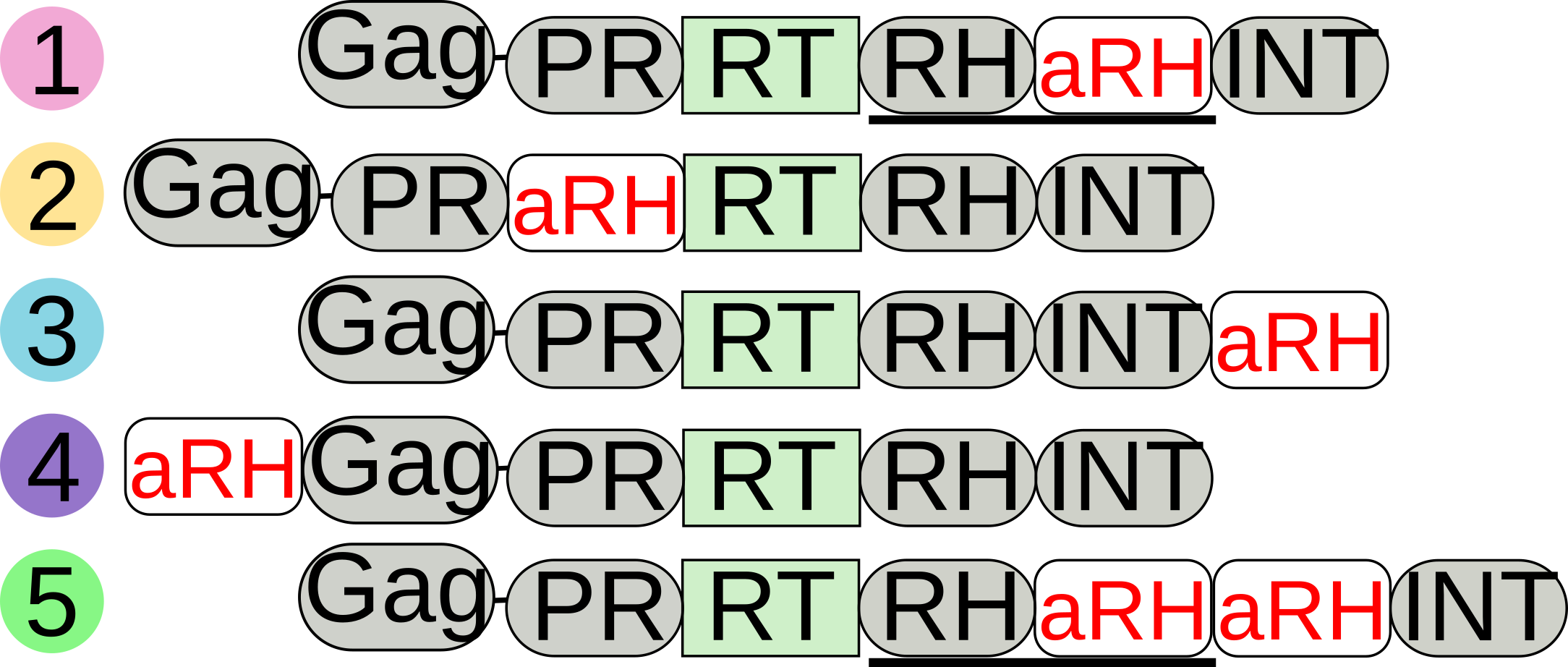 Наличие всех структур Tat LTR ретротранспозонов у несеменных растений поддерживает гипотезу таксон-специфической элиминации
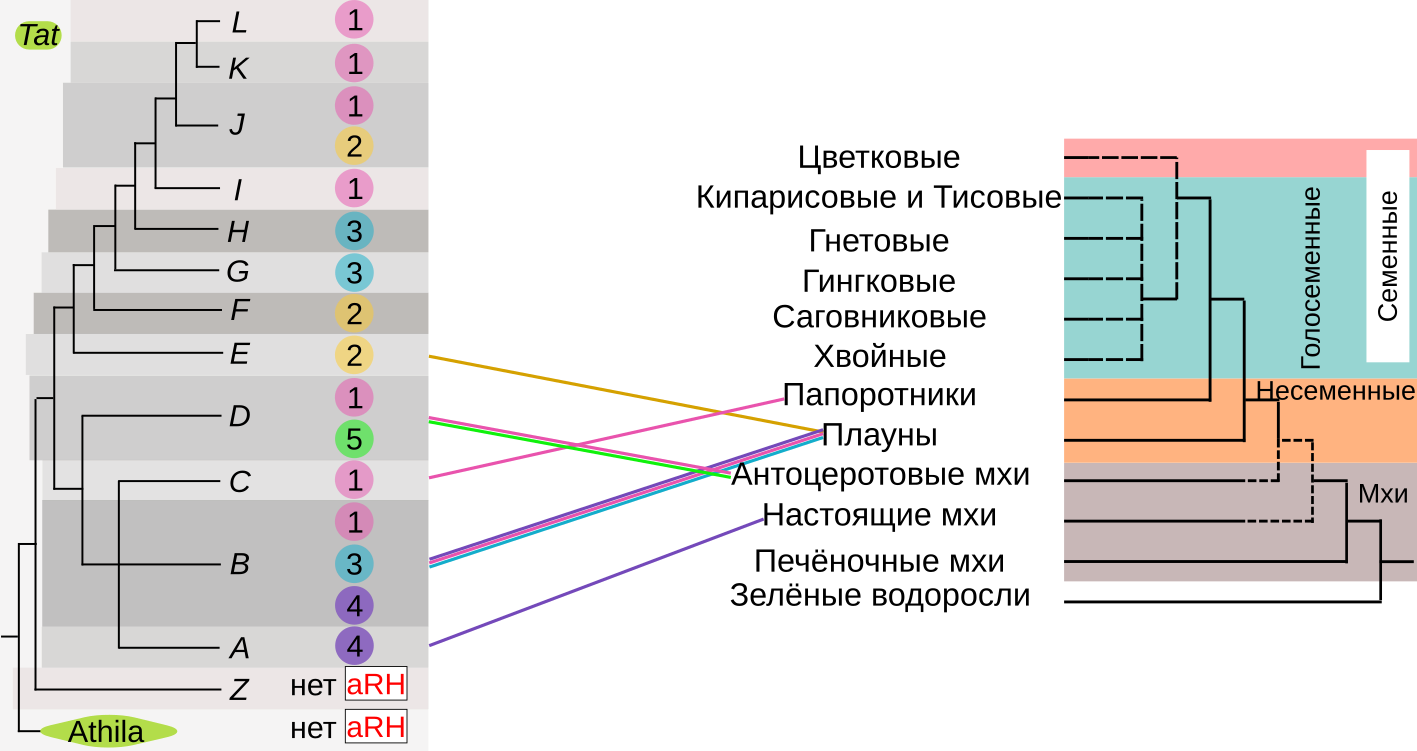 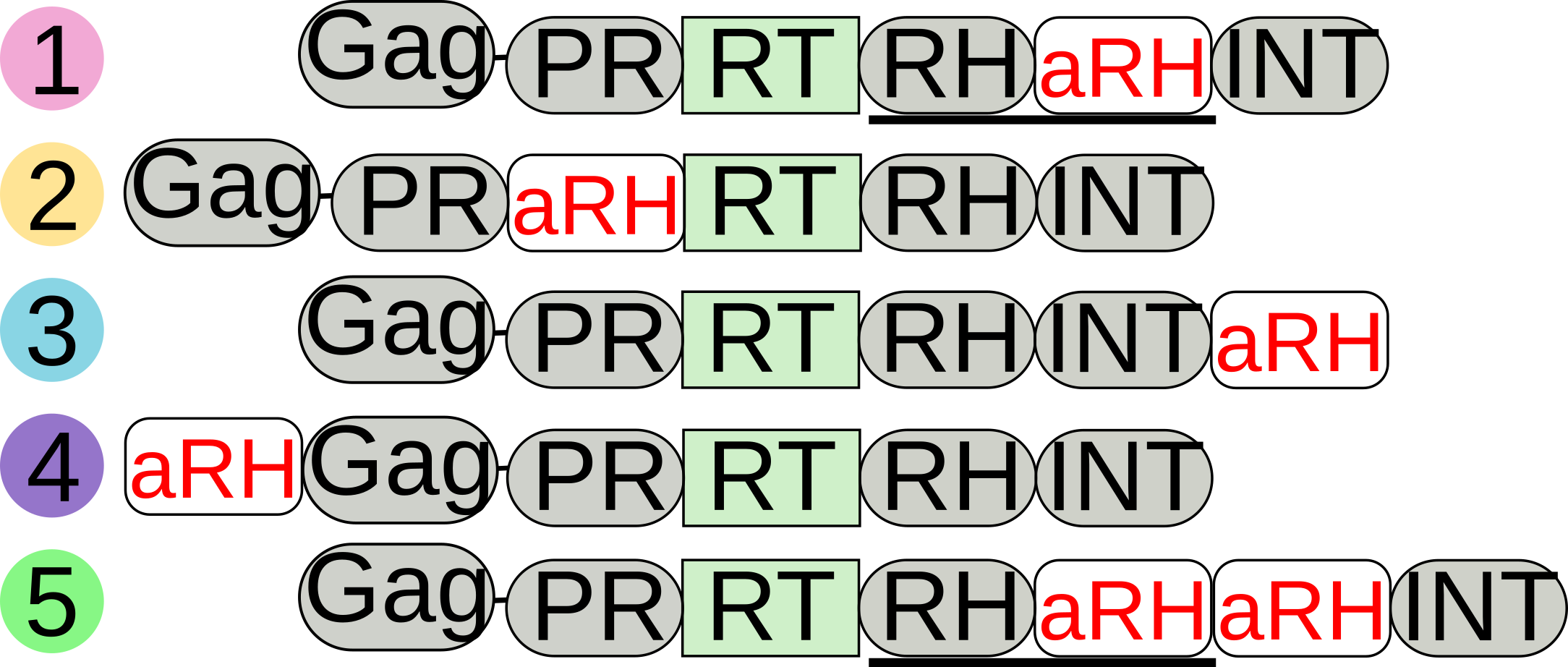 Деградация нативного домена RH
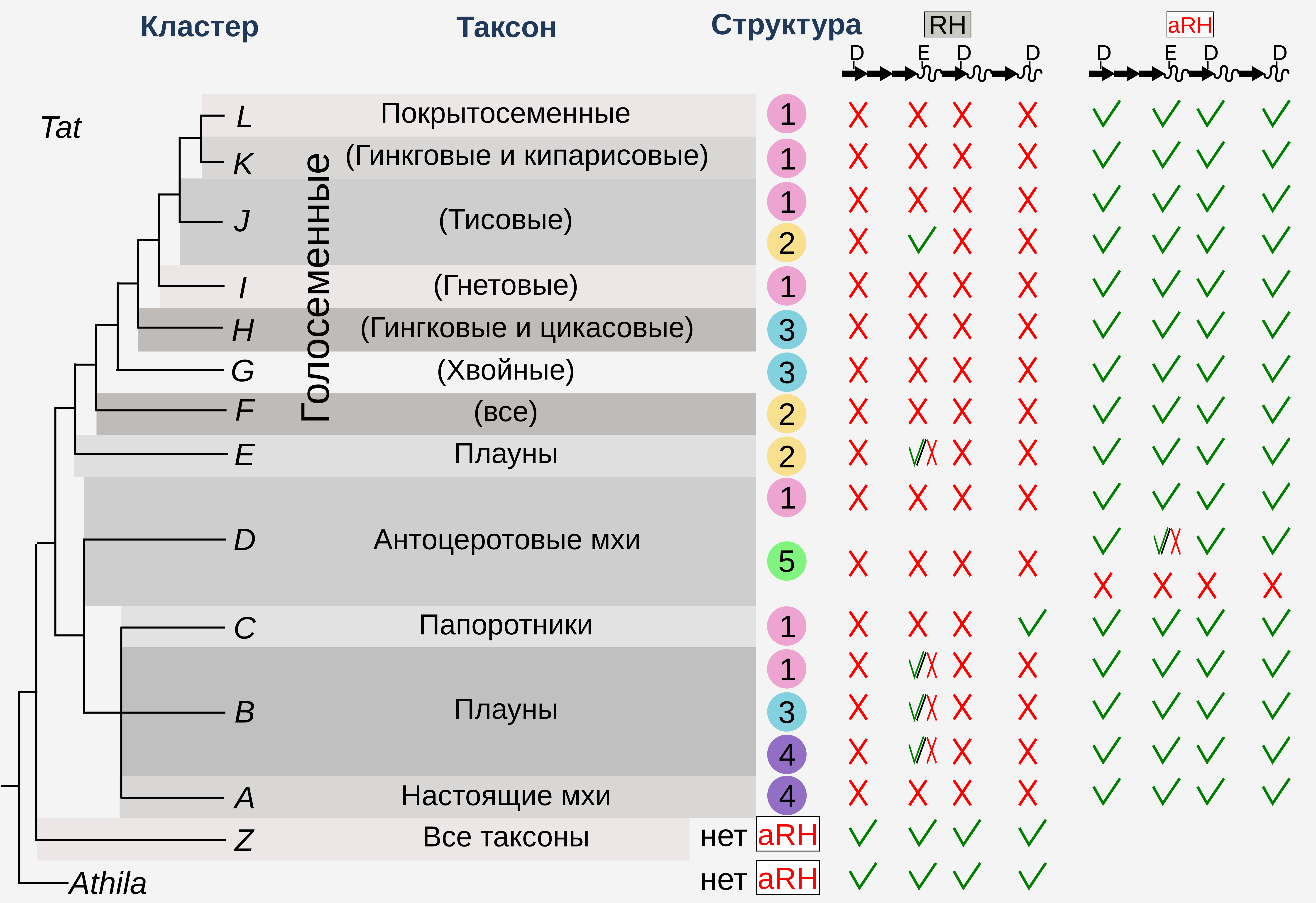 Деградация нативного домена RH происходит во всех случаях наличия aRH
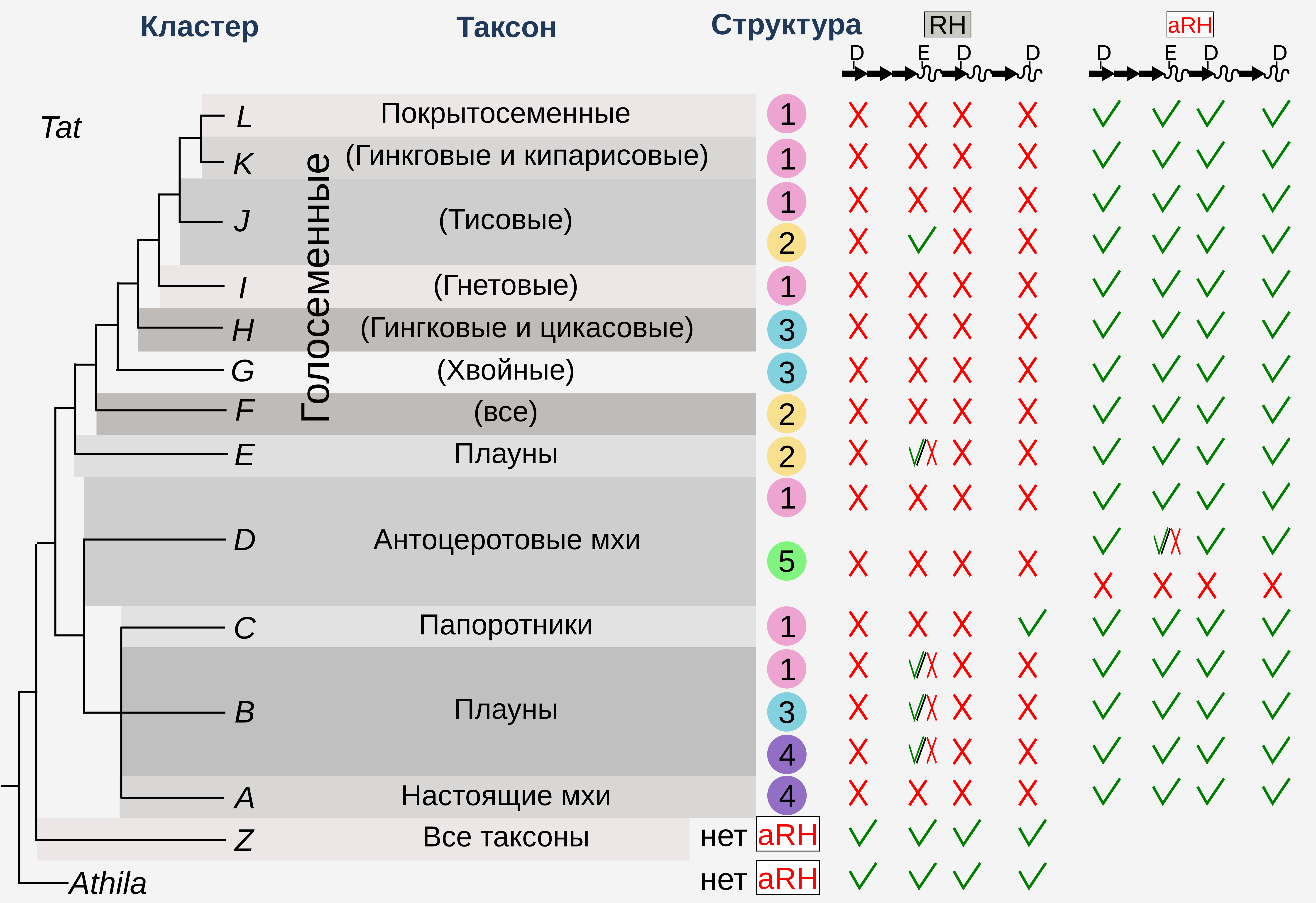 Деградация как следствие конкуренции между доменами семейства RH на примере структуры с тремя доменами
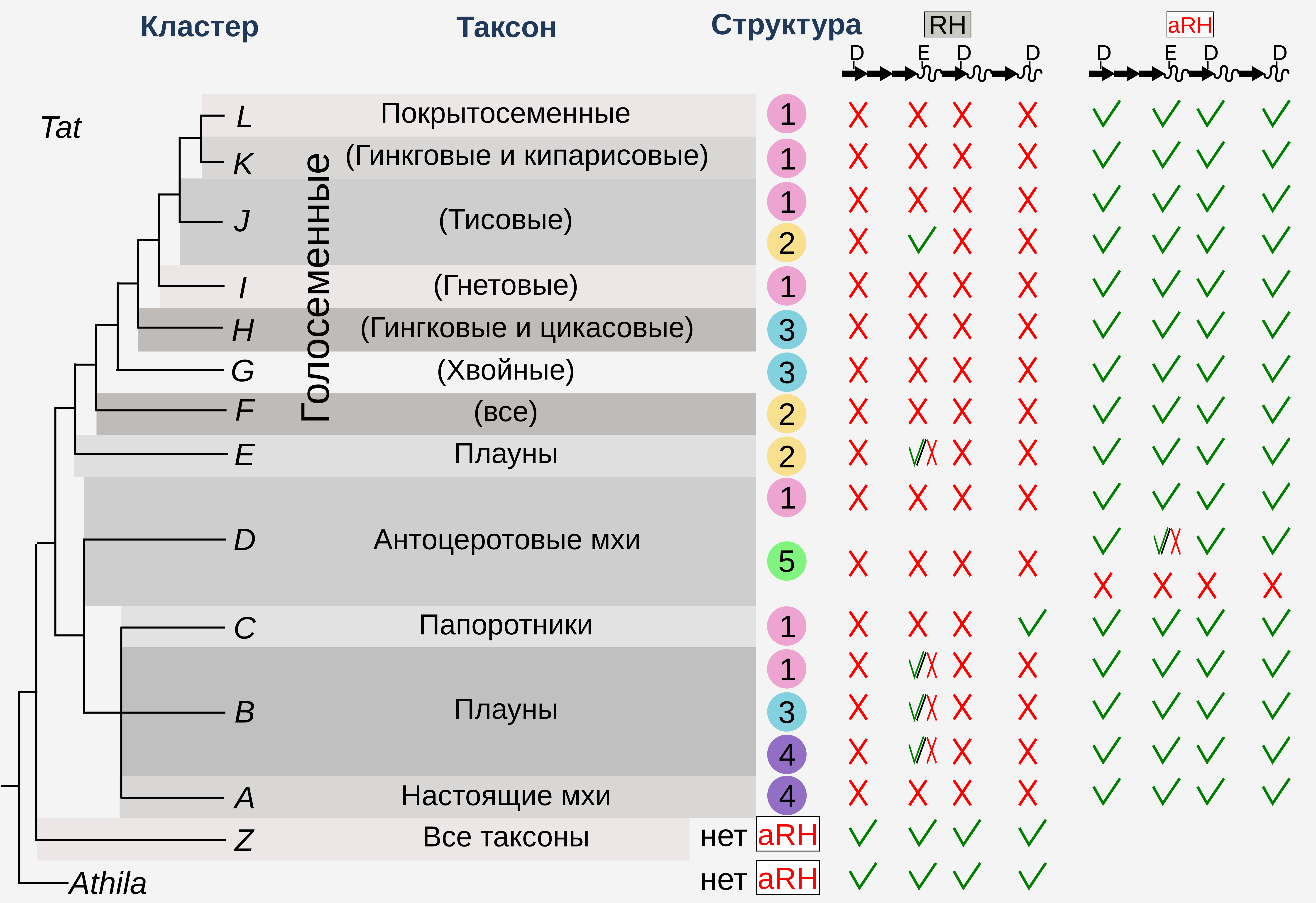 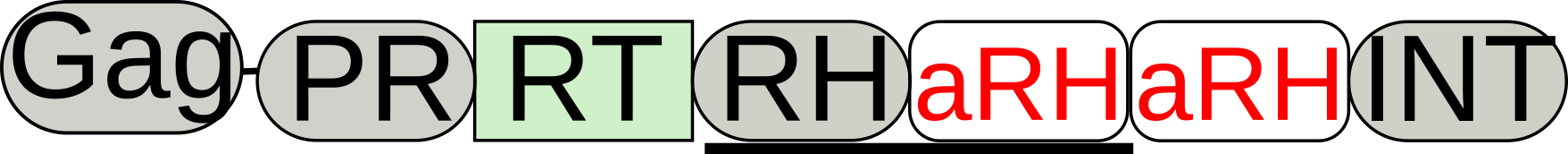 Филогенетическая реконструкция семейств доменов RH. Домены aRH из элементов кластеров Tat формируют таксон-специфичные кластера
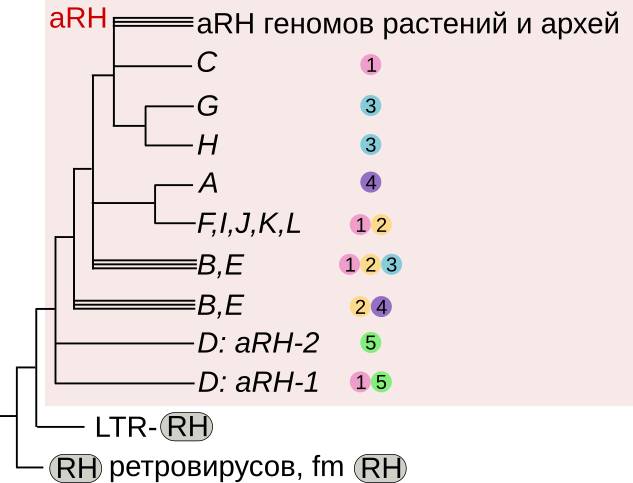 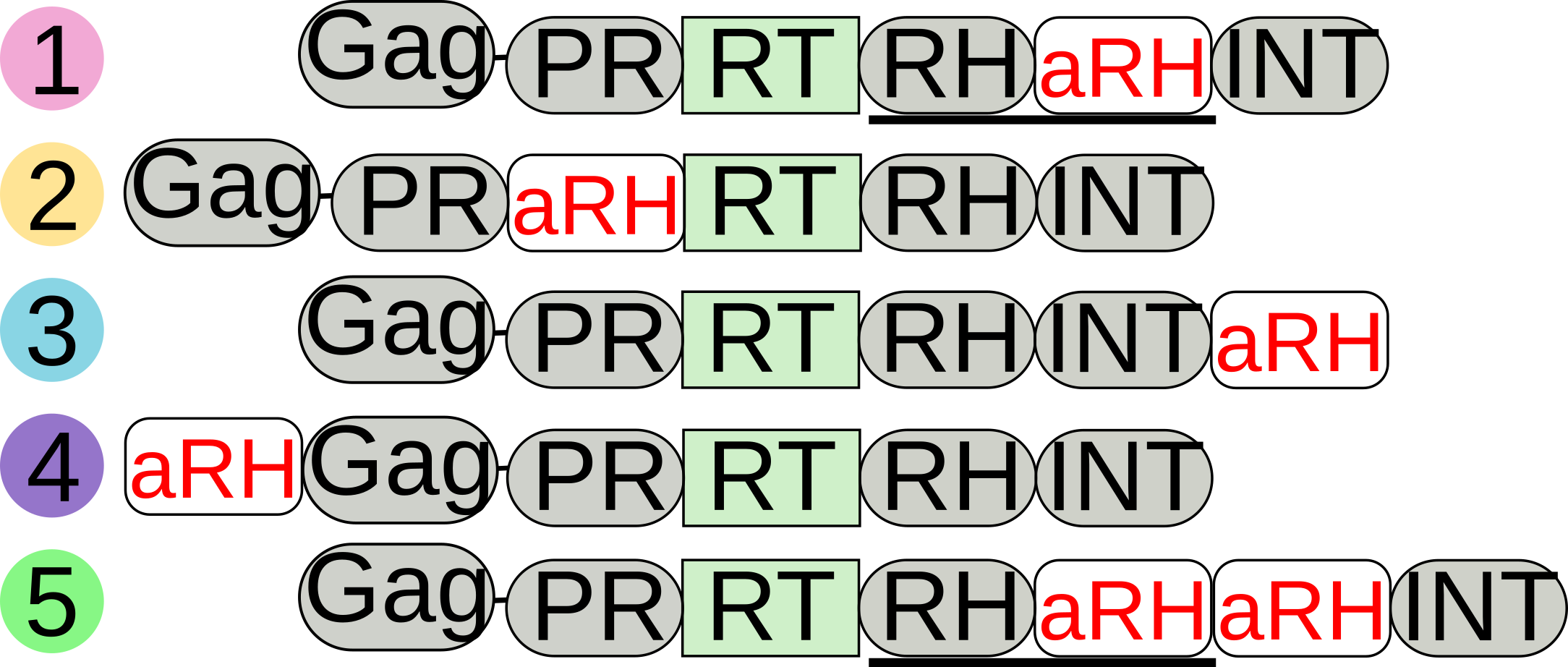 Домены aRH в элементах Tat не являются дупликациями старого домена, и могут происходить из геномов организмов-хозяев
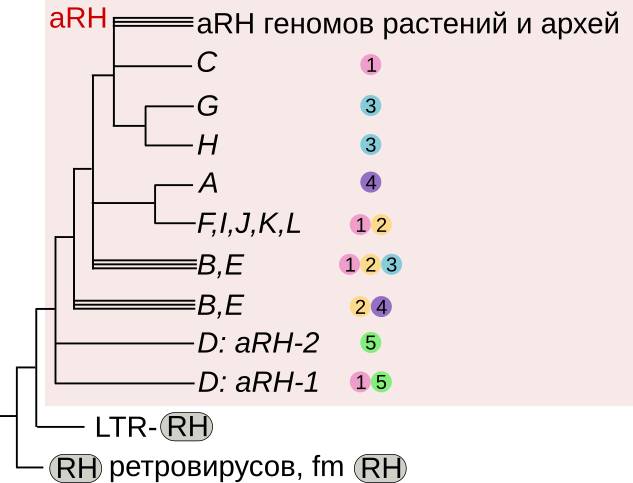 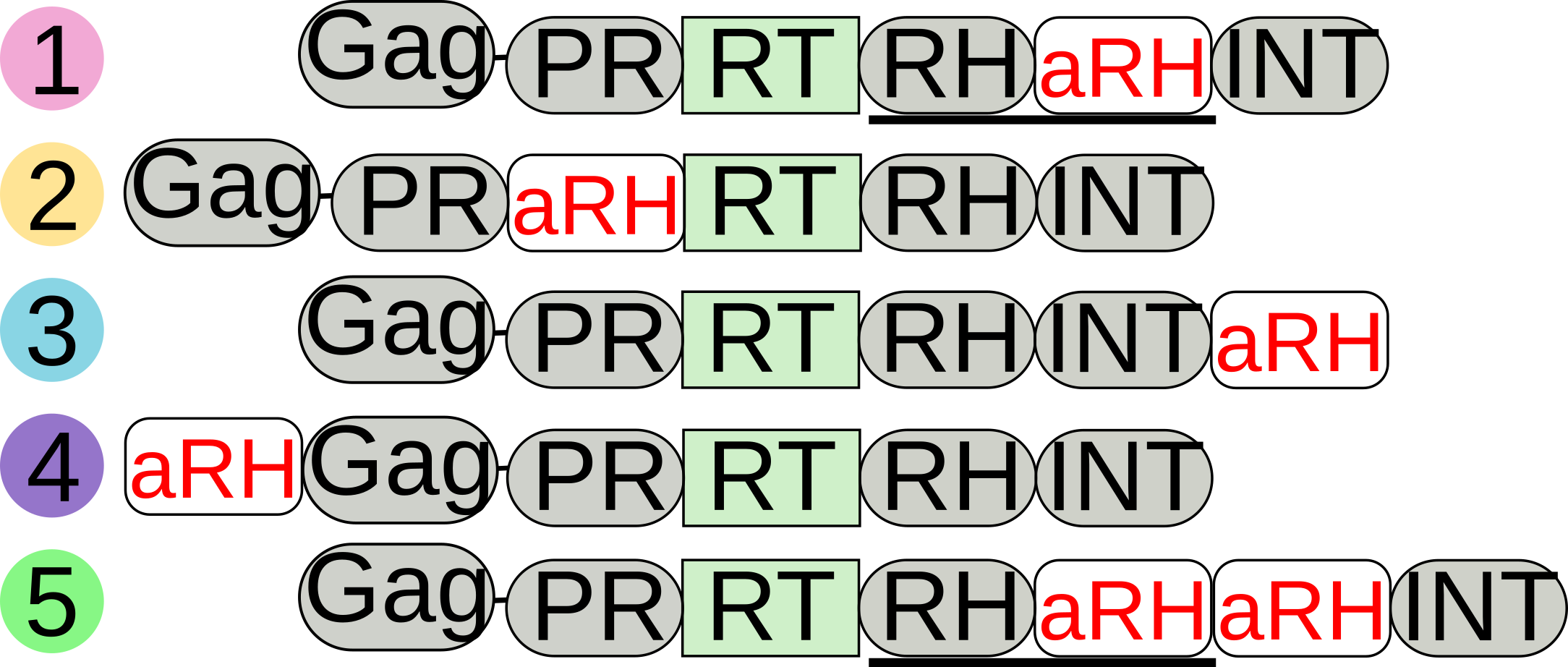 Предполагаемый эволюционный сценарий
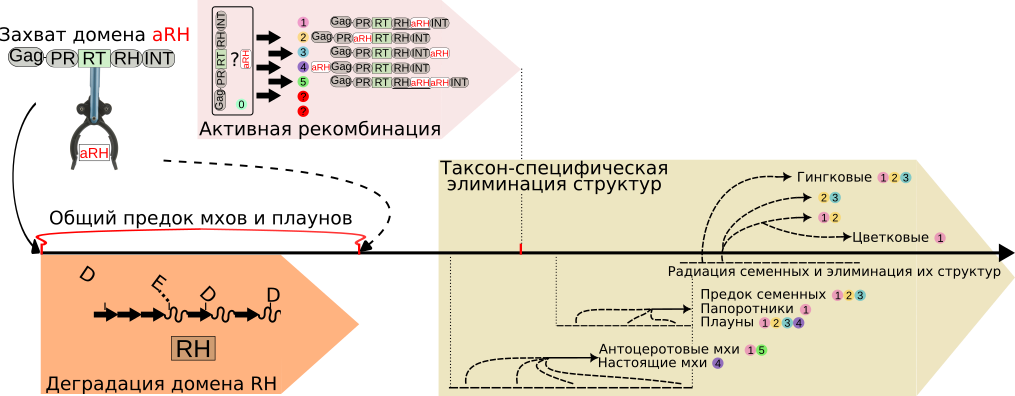 Положения выносимые на защиту
Элементы LTR ретротранспозонов, содержащие добавочный домен aRH, возникли в геномах наземных растений после зелёных водорослей.
Добавочный домен aRH был приобретен ретротранспозонами растений как результат конвергенции к единому структурно-функциональному расположению доменов - “ретровирусной” структуре. Являясь наиболее представленной среди исследованных таксонов, “ретровирусная” структура, по всей видимости, предоставляет элементам Tat LTR ретротранспозонам наибольшее эволюционное преимущество.
Деградация нативного домена RH и приобретение добавочного домена aRH - взаимосвязанные процессы. Процесс деградации RH - следствие приобретения aRH и последующей конкуренции двух доменов с единой функцией.
If it extinct, we can`t find it
Выводы
Определено распространение Tat LTR-ретротранспозонов в геномах нецветковых зеленых растений. Элементы Tat были выявлены впервые у представителей таксонов настоящих и антоцеротовых мхов, папоротников и древних групп голосеменных - гинкговых, гнетовых, саговниковых, тисовых и кипарисовых.
Приобретение домена aRH Tat LTR-ретротранспозонами произошло на уровне предка наземных сосудистых растений после дивергенции от зеленых водорослей, а не на уровне плаунов, как это считалось ранее. Далее, эволюция и распространение Tat LTR-ретротранспозонов в геномах растений проходила  вертикально. 
Было выявлено 5 структурных вариантов элементов Tat, различающихся по положению домена aRH. Две структуры обнаружены впервые. У Tat LTR-ретротранспозонов из большинства изученных таксонов преобладает структура “ретровирусного” типа, что говорит в пользу её приспособительного значения для эволюции LTR-ретротранспозонов, а также первичного происхождения данной структуры у общего предка всех Tat. Само по себе возникновение “ретровирусной” структуры у LTR-ретротранспозонов зеленых растений представляет яркий пример конвергентной эволюции по отношению к ретровирусам позвоночных и LTR-ретротранспозонов из геномов паразитических протист - оомицетов.
Выводы
Филогенетическая реконструкция отношений последовательностей генов и доменов RH подтверждает, что aRH происходит не от нативного домена RH, а путём однократного приобретения aRH транспозоном извне с последующей быстрой дивергенцией домена. Таким образом, отвергнута предыдущая гипотеза о множественных независимых приобретениях aRH различными кластерами Tat.
Деградация нативного домена RH во всех кластерах Tat, содержащих aRH в различных положениях, происходит в равной мере для всех изученных групп. Это подтверждает взаимосвязь двух событий: приобретение aRH и деградация RH, но не позволяет явно определить их последовательность. Пример исследования дуплицированных доменов aRH в структуре #5 элементов Tat антоцеротовых мхов позволяет с большей вероятностью допустить, что деградация нативной RH является следствием конкуренции двух или более доменов с одинаковой функцией.
Сведения о сдаче кандидатских экзаменов:
Специальность 03.02.07 (генетика)

Иностранный язык – хорошо
Философия – отлично
Специальность – отлично
Список публикаций по теме НИР
Статьи:
 Ustyantsev K., Biryukov M., Sukhikh I., Shatskaya N.V., Fet V., Blinov A., Konopatskaia I. Diversity of mariner-like elements in Orthoptera. // Вавиловский журнал генетики и селекции. 2019;23(8):1059-66.
 M. Biryukov, K. Ustyantsev. DARTS: An Algorithm for Domain-Associated Retrotransposon Search in Genome Assemblies. // Genes. Multidisciplinary Digital Publishing Institute, 2022;13(1):9.
Тезисы конференций:
 M. Biryukov, K. Ustyantsev. Diversity and evolution of Tat LTR retrotransposon structures in non-flowering plants. // Bioinformatics of Genome Regulation and Structure/Systems Biology (BGRS/SB-2020). Novosibirsk. P. 201.
 M. Biryukov, K. Ustyantsev. LTR retrotransposons in green plants show multiple examples of convergent evolution. // Systems Biology and Bioinformatics (SBB-2020). P24. DOI: 10.18699/SBB-2020-07
 M. Biryukov, K. Ustyantsev. Diversity and evolution of structural variants of tat ltr-retrotransposons in green plants. // EMBO Workshop The Mobile Genome: Genetic and Physiological Impacts of Transposable Elements. 2021.
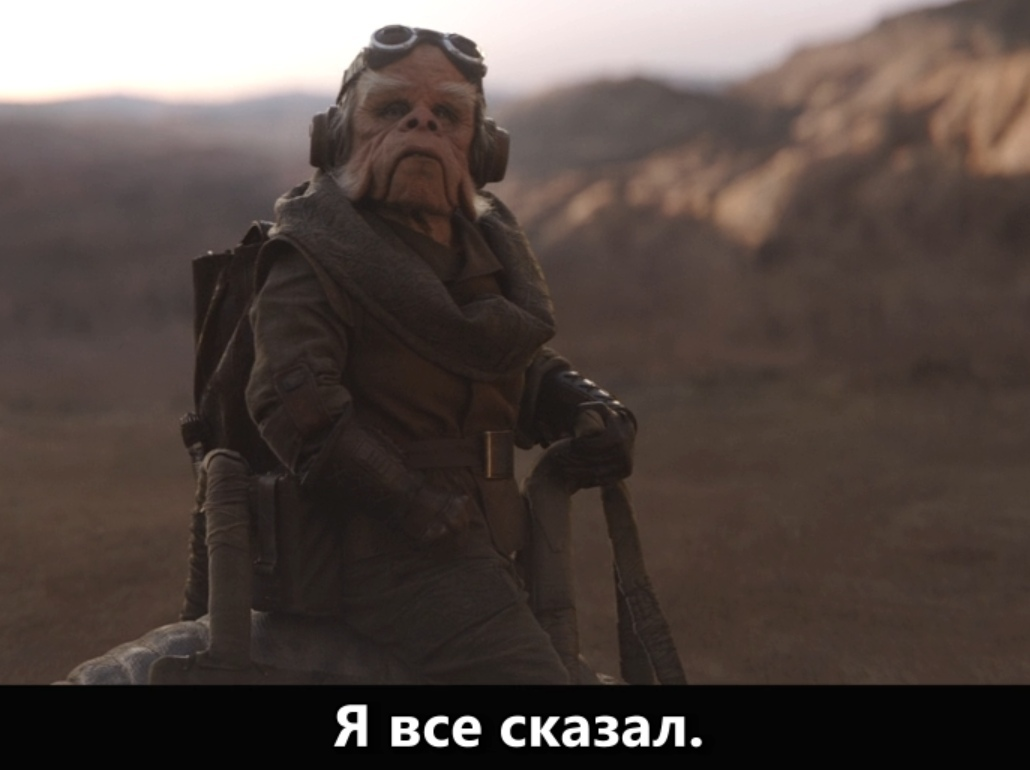 Дополнительные материалы
18+
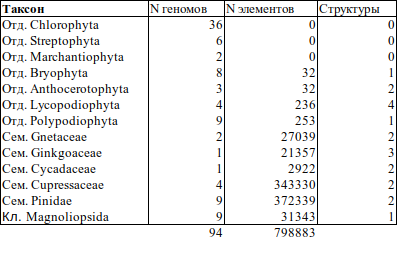 Алгоритм DARTS по сравнению с LTRharvest
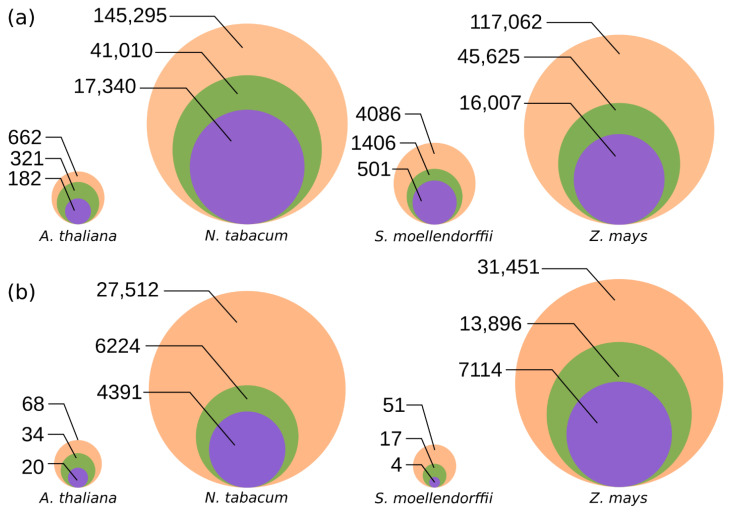 (а) элементы Ty3/Gypsy
(b) - элементы Tat с добавочным доменом aRH

Цветовые обозначения:
Фиолетовый - элементы, найденные LTRharvest
Зелёный - элементы с LTR, найденные DARTS
Оранжевый - всего элементов, найденных DARTS
Biryukov et al., 2021
Предложенный алгоритм DARTS показывает высокую чувствительность по сравнению с классическим (LTRharvest)
Предложенный алгоритм DARTS показывает высокую чувствительность по сравнению с классическим (LTRharvest)
Жизненный цикл ретротранспозонов
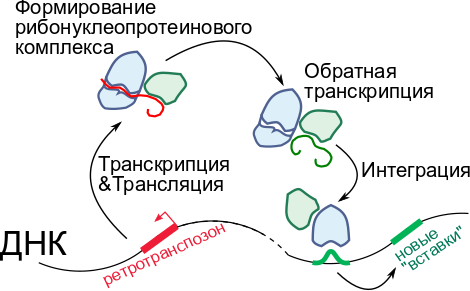 Адаптировано из https://en.wikipedia.org/wiki/Retrotransposon
Подходы к поиску последовательностей LTR-ретротранспозонов в геномных сборках
Поиск LTR

От пары LTR к доменам внутри
Высокая вероятность ошибки II рода
Сильная зависимость от качества геномной сборки
Поиск доменов

От целевого домена к LTR и другим доменам
Высокая вероятность ошибки I рода
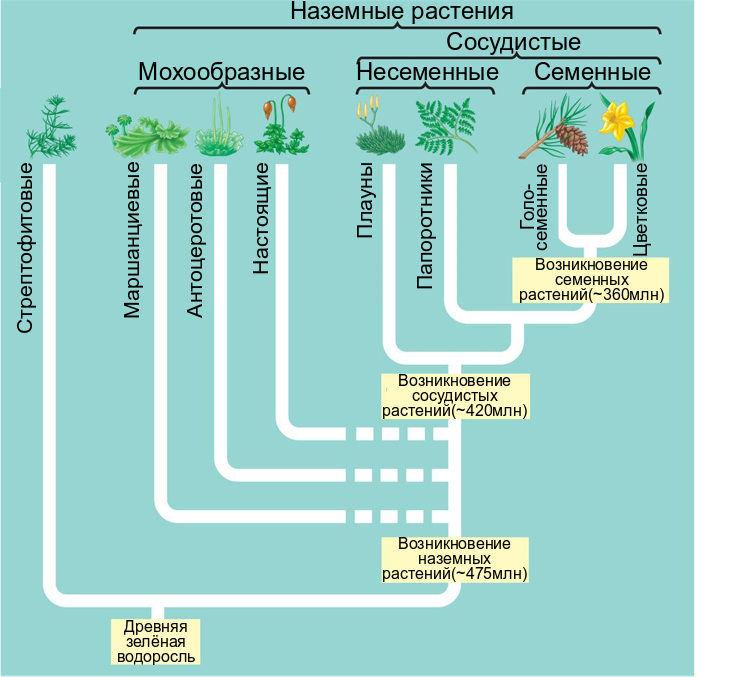 Спорное положение гнетовых
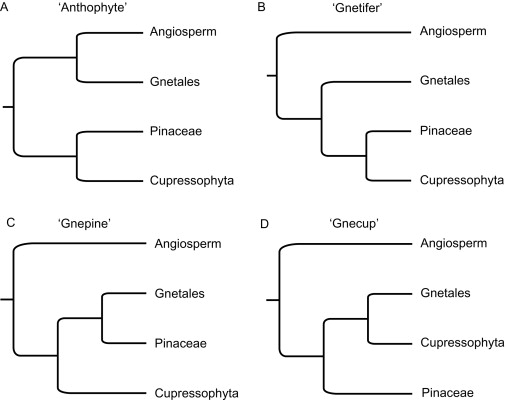 Деградация каталитически активных оснований у исходного домена рибонуклеазы H LTR-ретротранспозонов растений и оомицетов
Исходный домен RNH
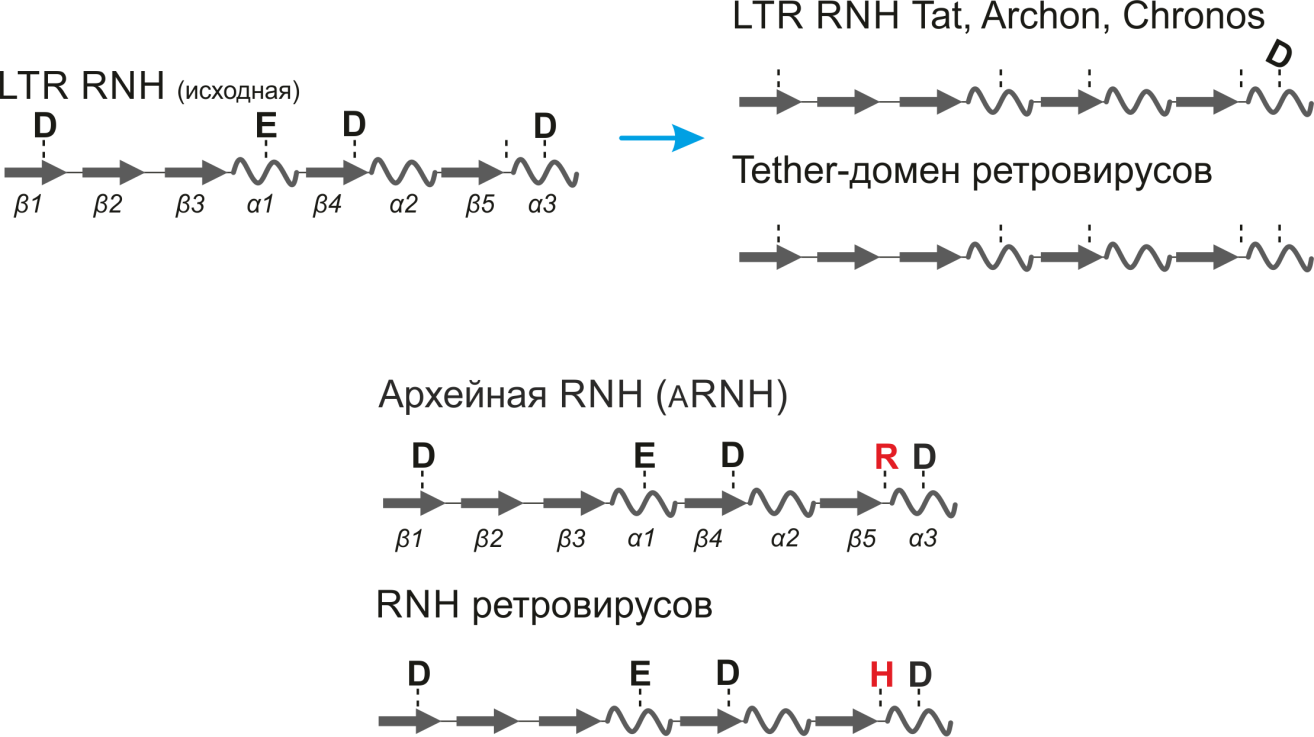 приобретение
 нового домена
Разнообразие и распространение структурных вариантов LTR-ретротранспозонов с дополнительной рибонуклеазой H (aRH) в геномах зелёных растений. Филогенетическая реконструкция по домену RT отражает вертикальную эволюцию.
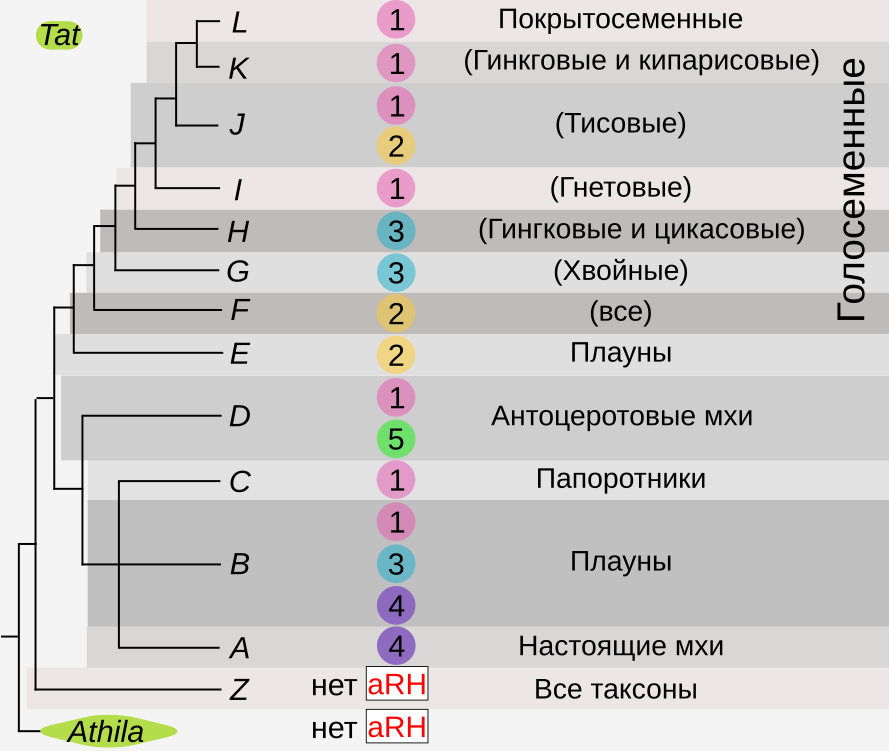 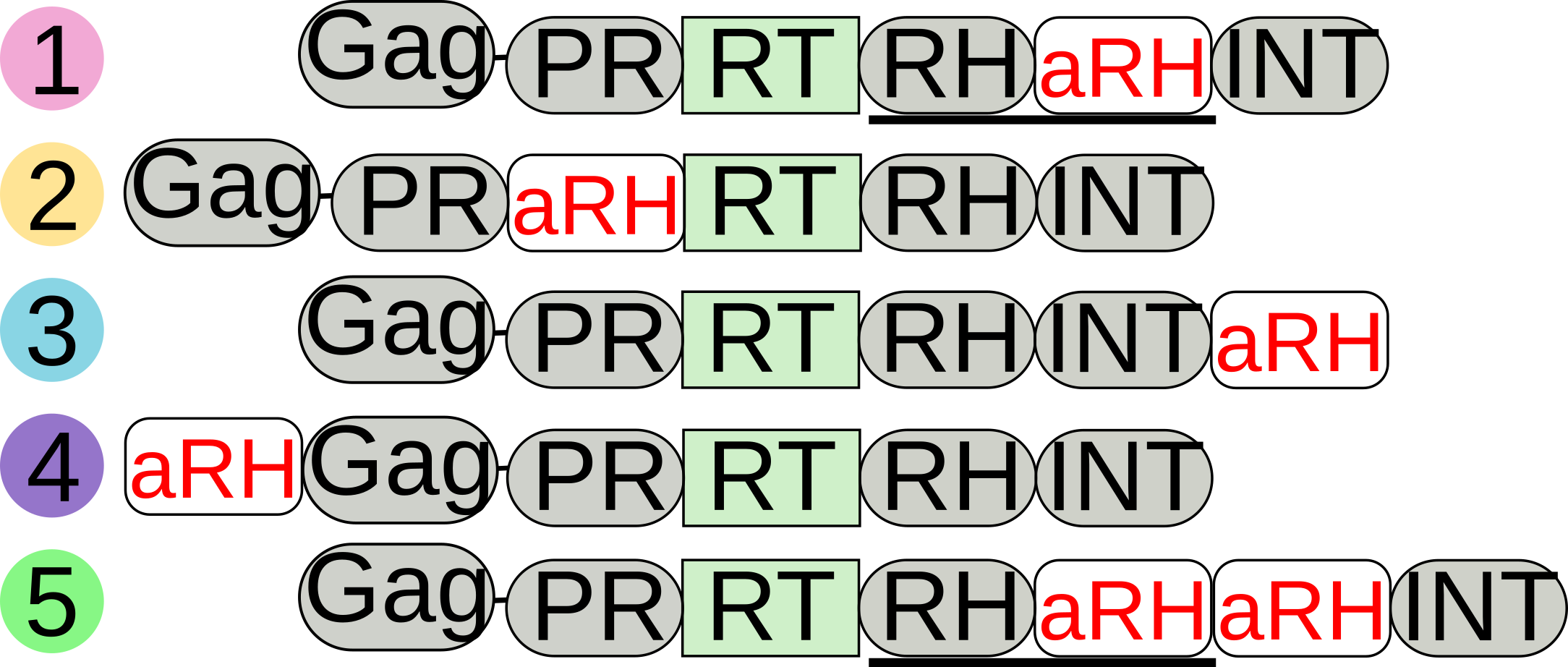 Несоответствие филогенетических деревьев RT и aRH
RT-древо
RH-древо
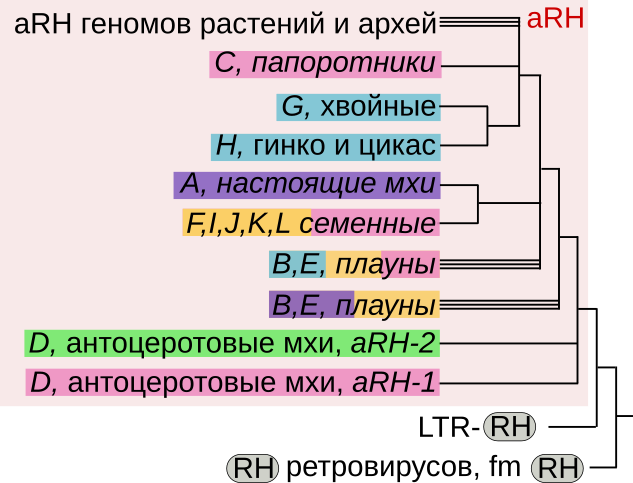 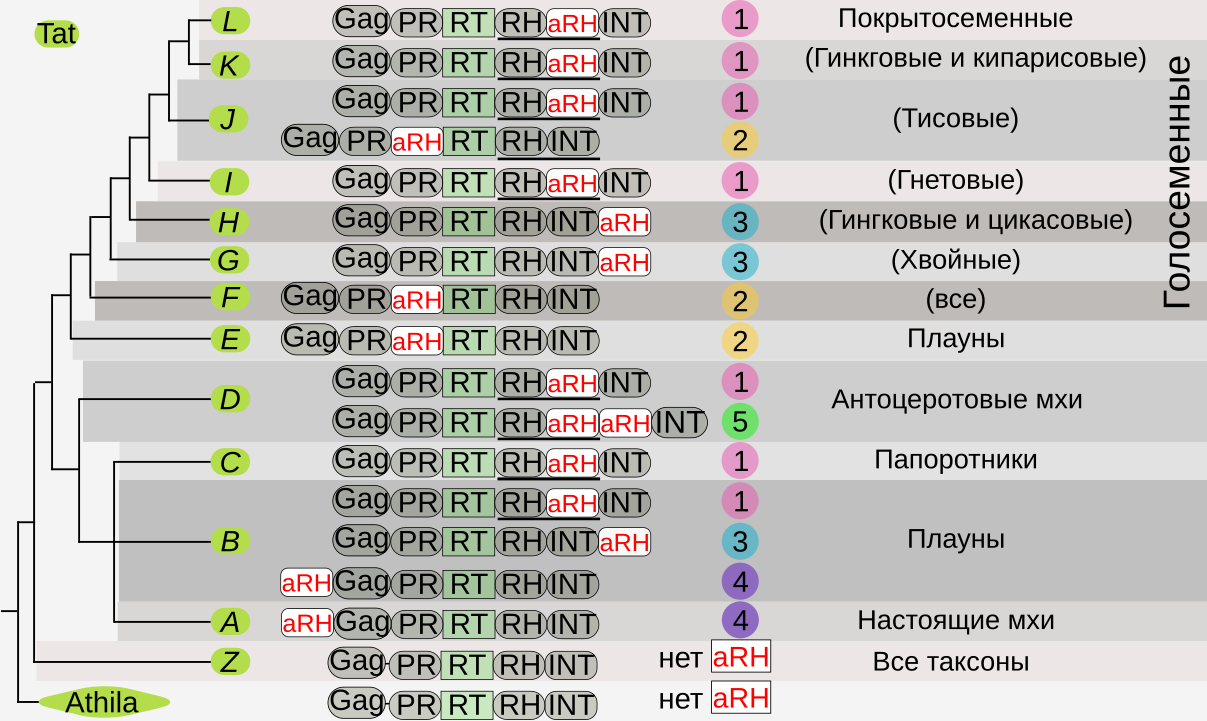 Структура из трёх доменов RH - результат дупликации домена aRH в элементах антоцеротовых мхов
RT-древо
RH-древо
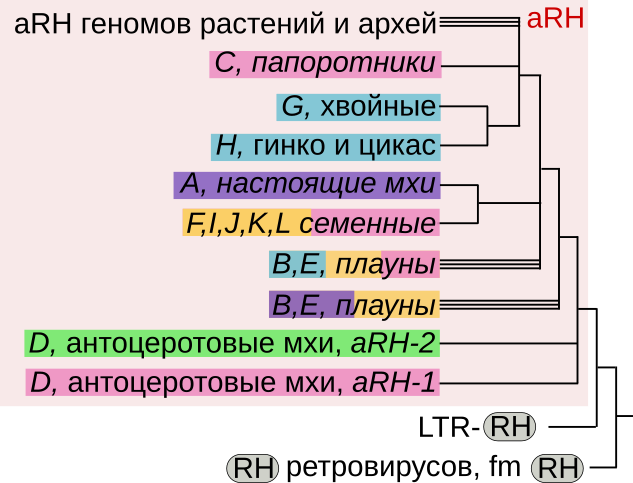 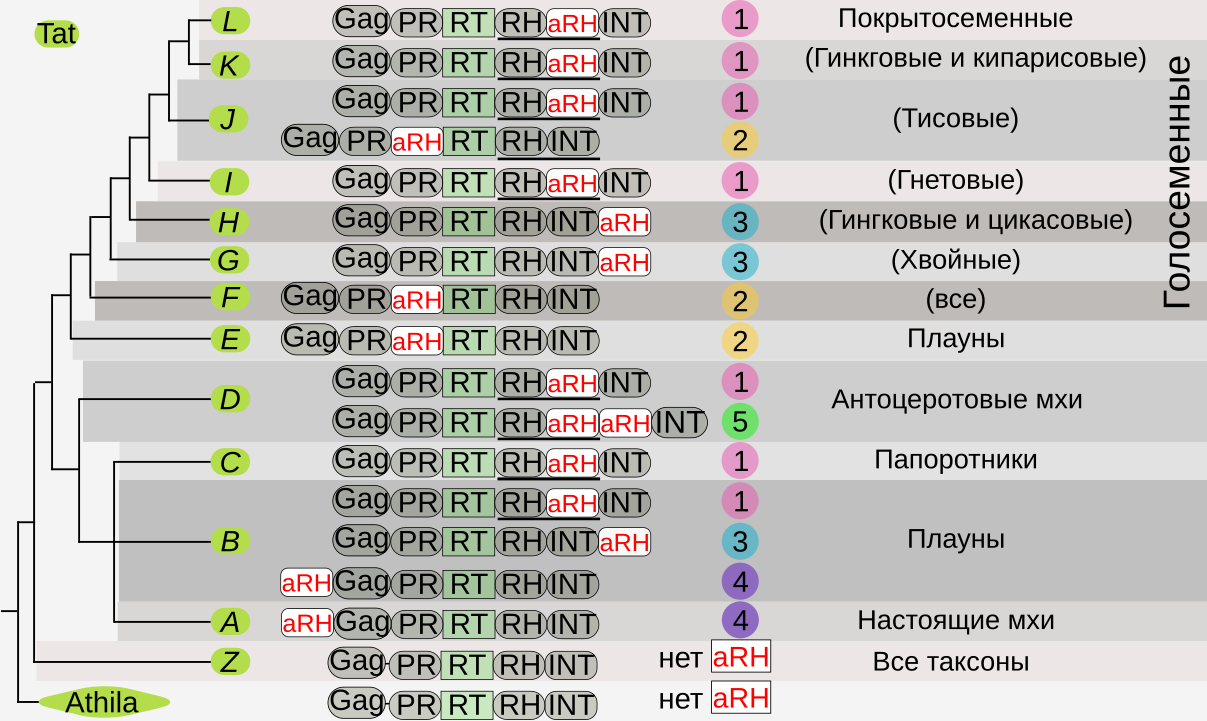 Гетерогенность кластеров плаунов свидительствует о небольшом филогенетическом расстоянии на древе RT
RT-древо
RH-древо
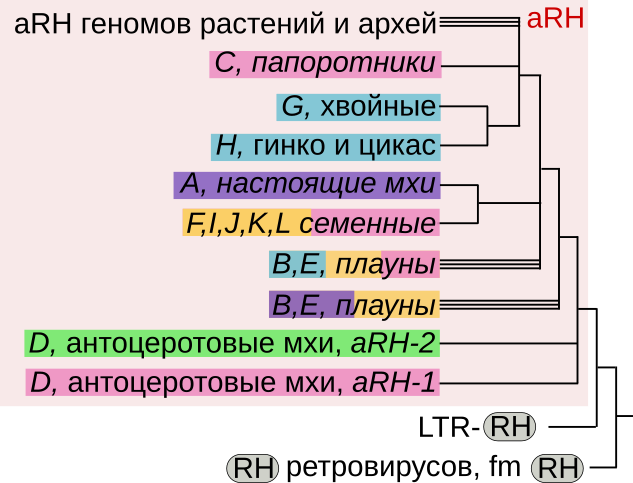 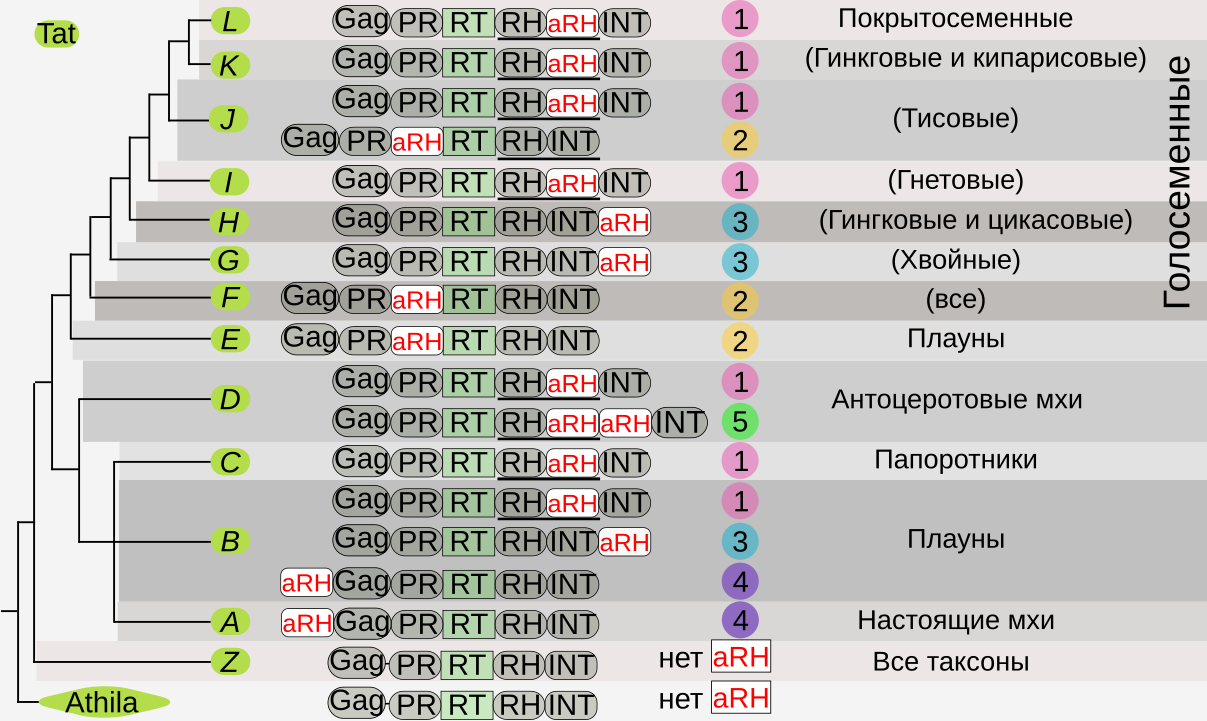 Домен aRH эволюционирует с разной скоростью в зависимости от положения в элементах геномов семенных
RT-древо
RH-древо
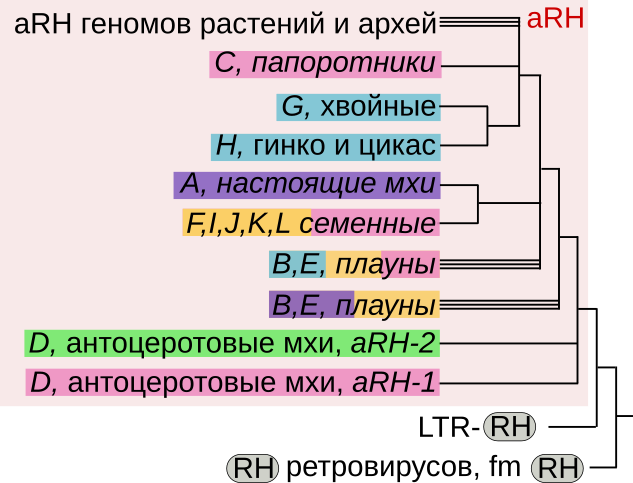 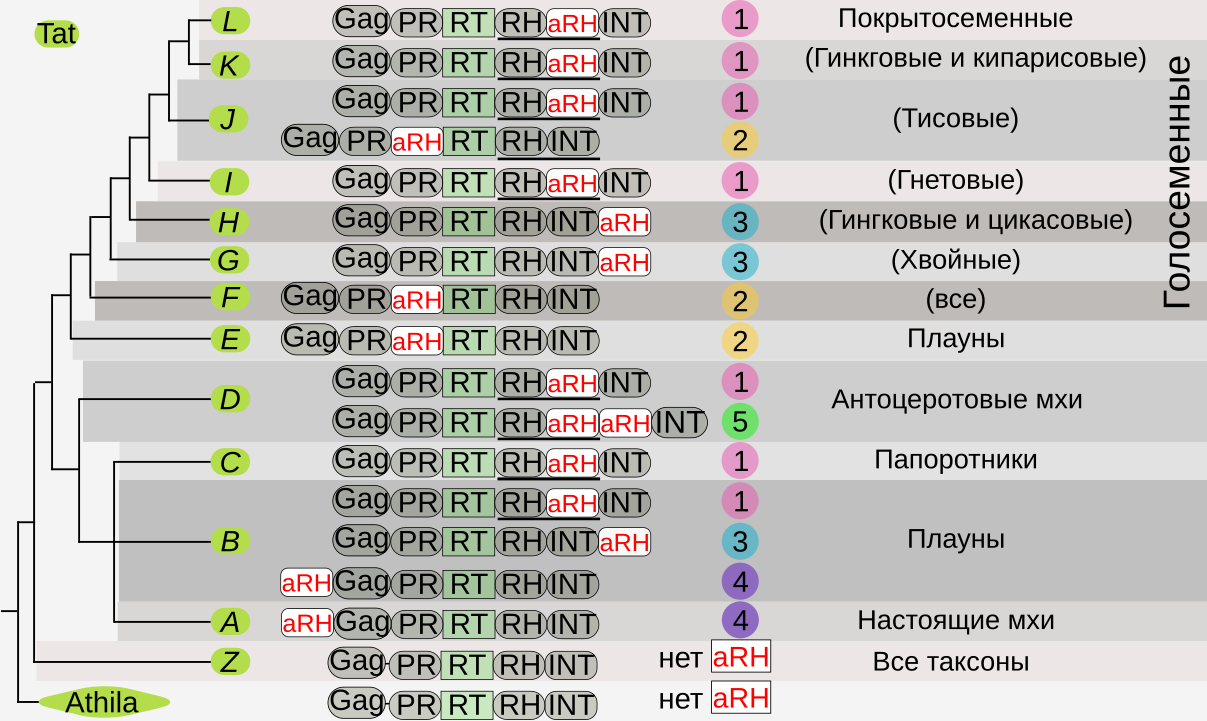 Распространёность «ретровирусной» структуры может свидетельствовать об исходном захвате aRH в данном положении
RT-древо
RH-древо
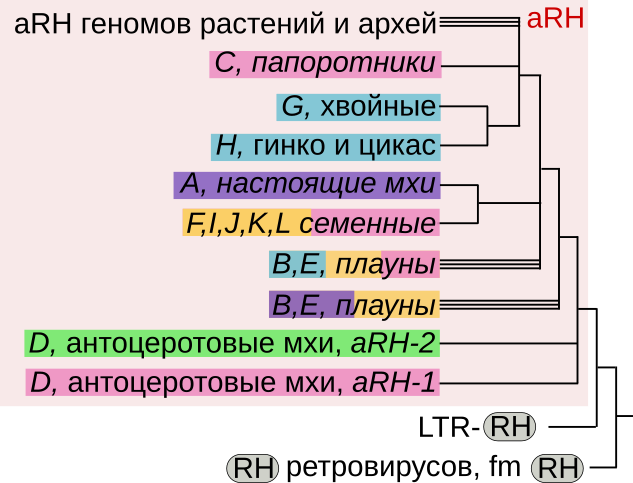 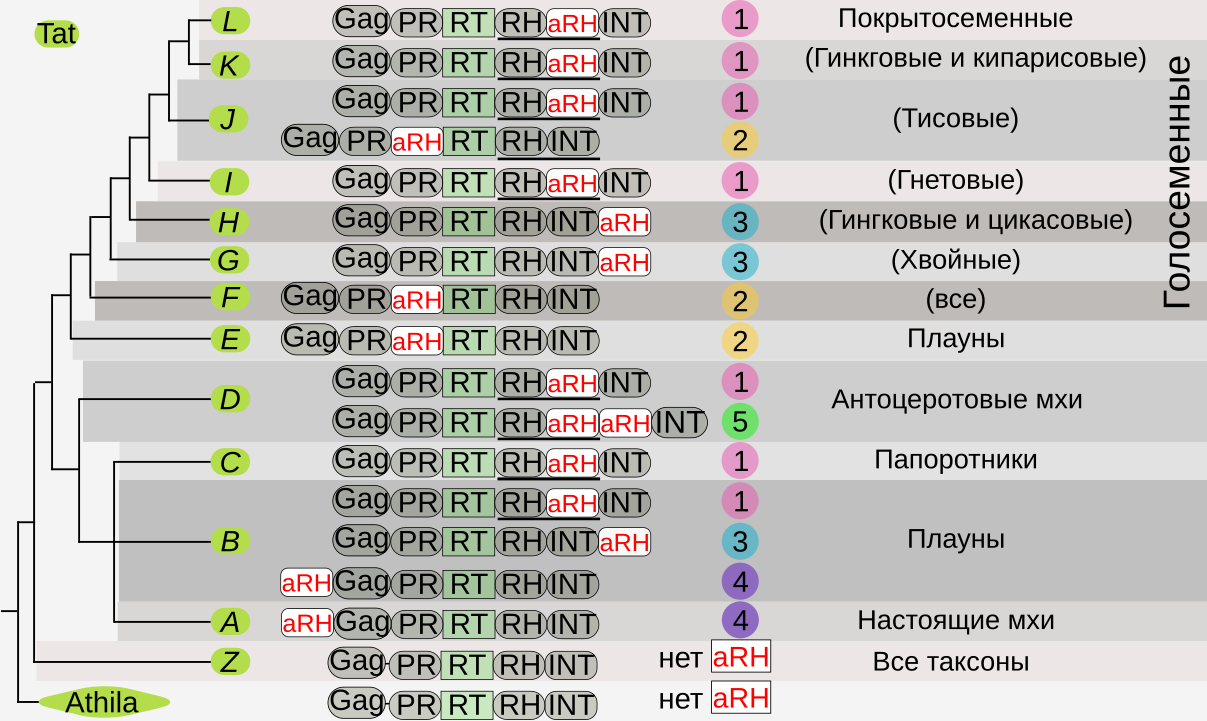 Происхождение структуры [RT.gRH.INT.aRH] в удалённых кластерах от общего предка наиболее вероятно
RT-древо
RH-древо
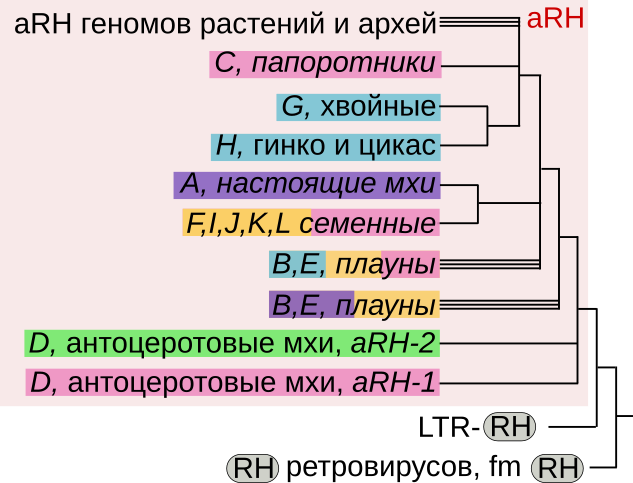 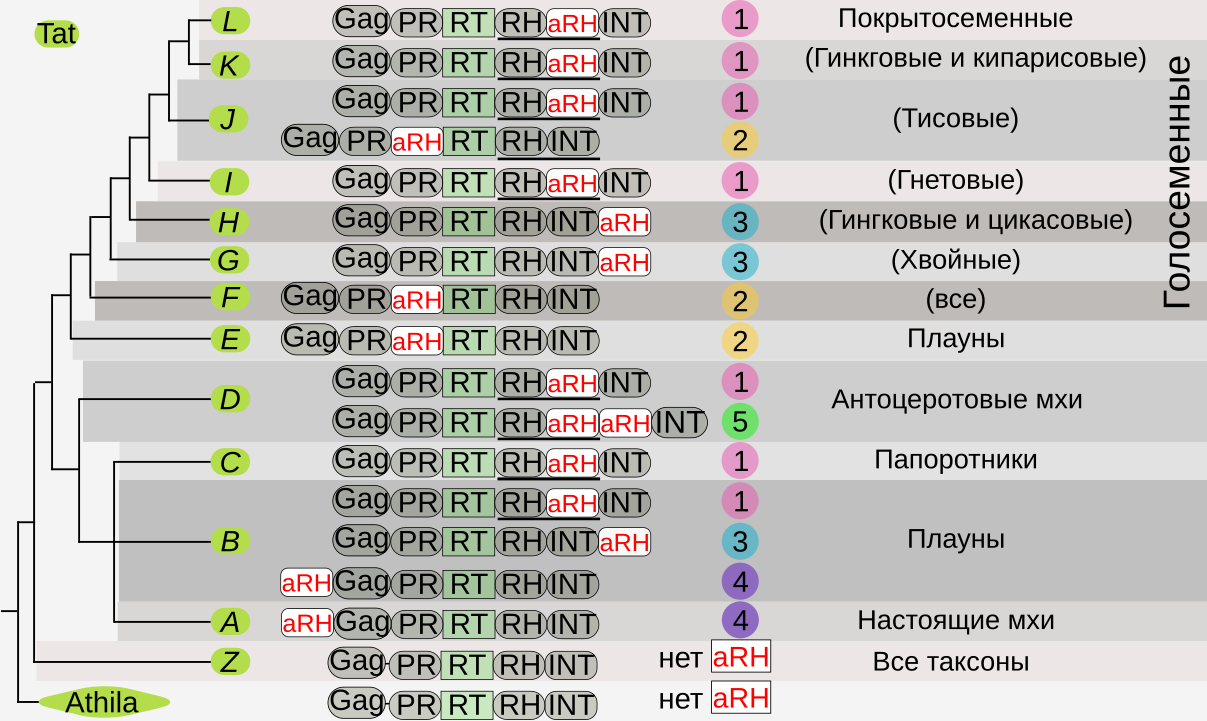 Паралеллизм между удалёнными группами
RT-древо
RH-древо
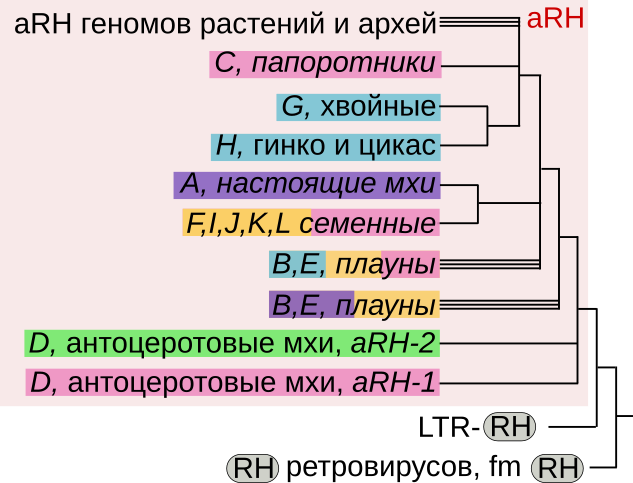 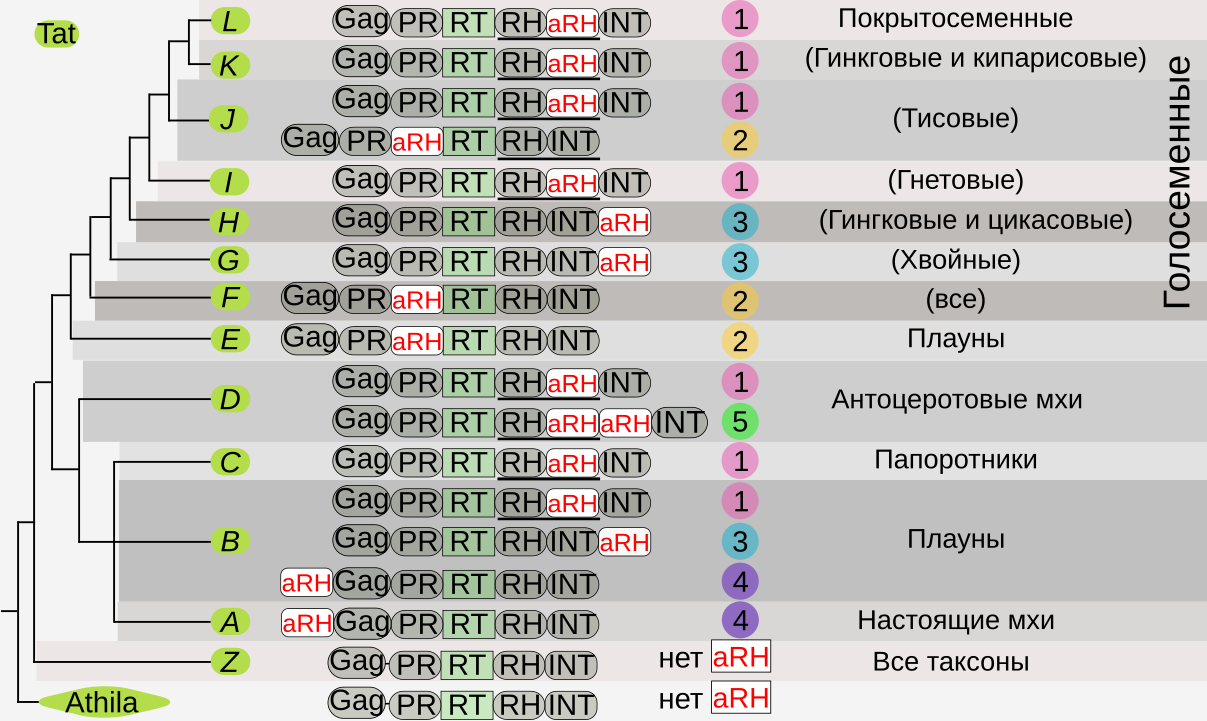 Филогенитическая реконструкция по домену RT. Выявленные структуры
Алгоритм:
Воспроизводит обнаруженные в прежних работах структуры.
Позволил обнаружить новые структуры.
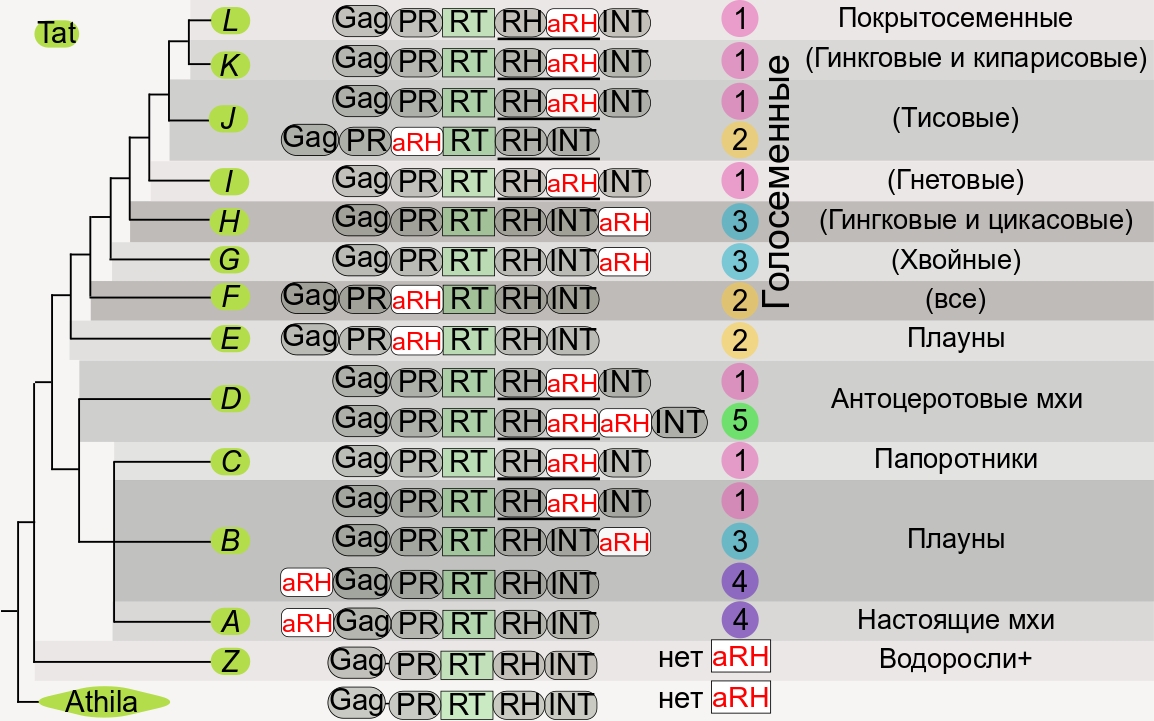 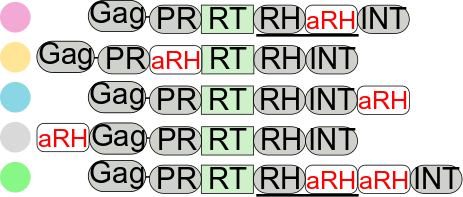 Филогенитическая реконструкция по домену RT. Структуры, выявленные впервые
Новая структура [aRH.GAG.PR] у настоящих мхов (кластер A) и плауна (Selaginella tamariscina,  кластер B).
Новая структура [RT.RH.aRH1.aRH2] у антоцеротовых мхов (кластер D).
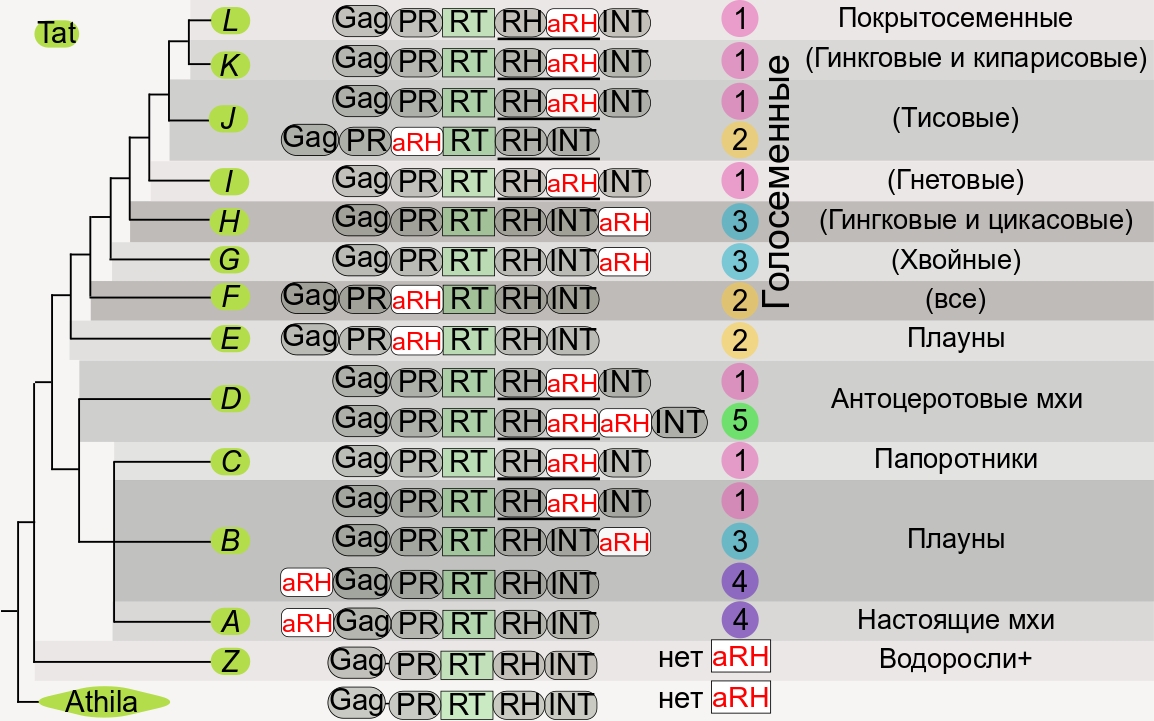 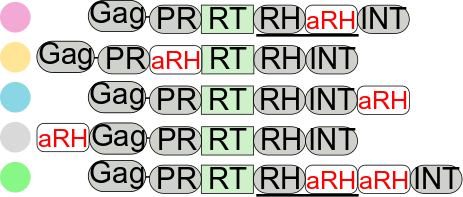 Филогенитическая реконструкция по домену RT. Особенности происхождения «ретровирусной» структуры покрытосеменных
“Ретровирусная” структура [RT.RH.aRH] была приобретена семенными до дивергенции на голо- и покрытосеменных.
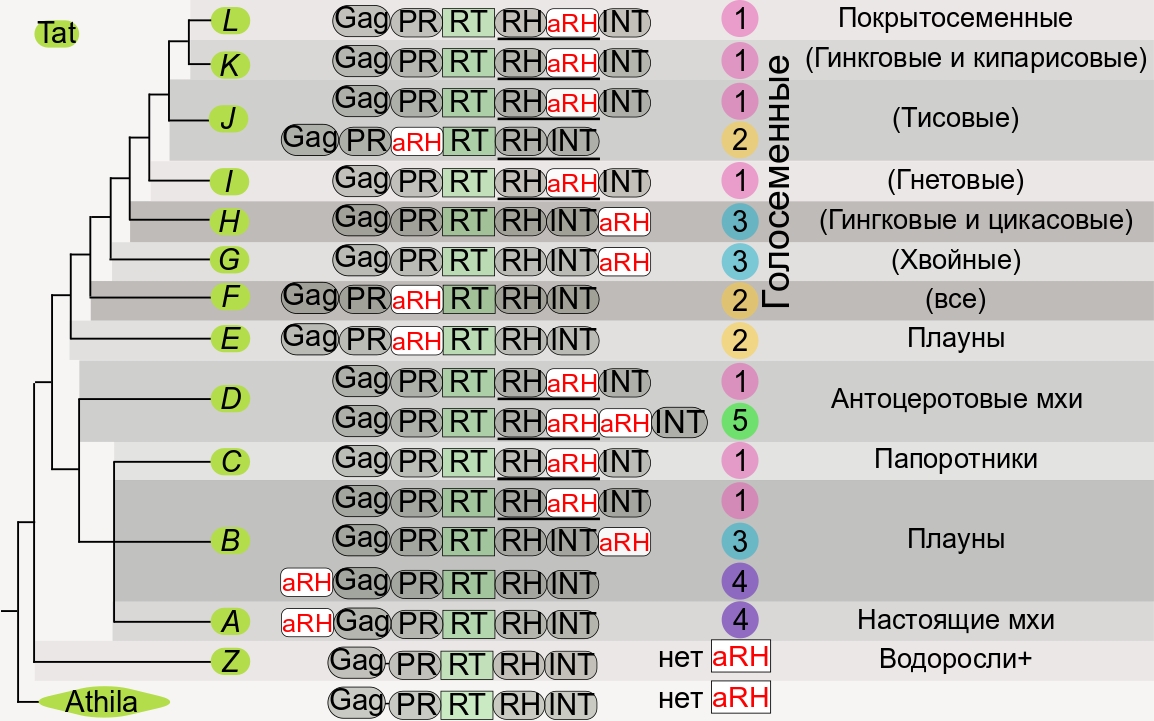 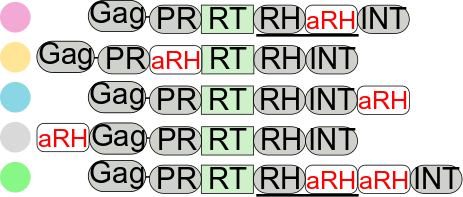 Филогенитическая реконструкция по домену RT. Представленность «ретровирусной» структуры в геномах большинства групп растений
Новые кластеры антоцеротовых мхов, плаунов и папоротников B, C, D имеют аналогичную цветковыми и древним голосеменным (I, J, K, L)  структуру  [RT.RH.aRH].
Конвергенция или вертикальная эволюция?
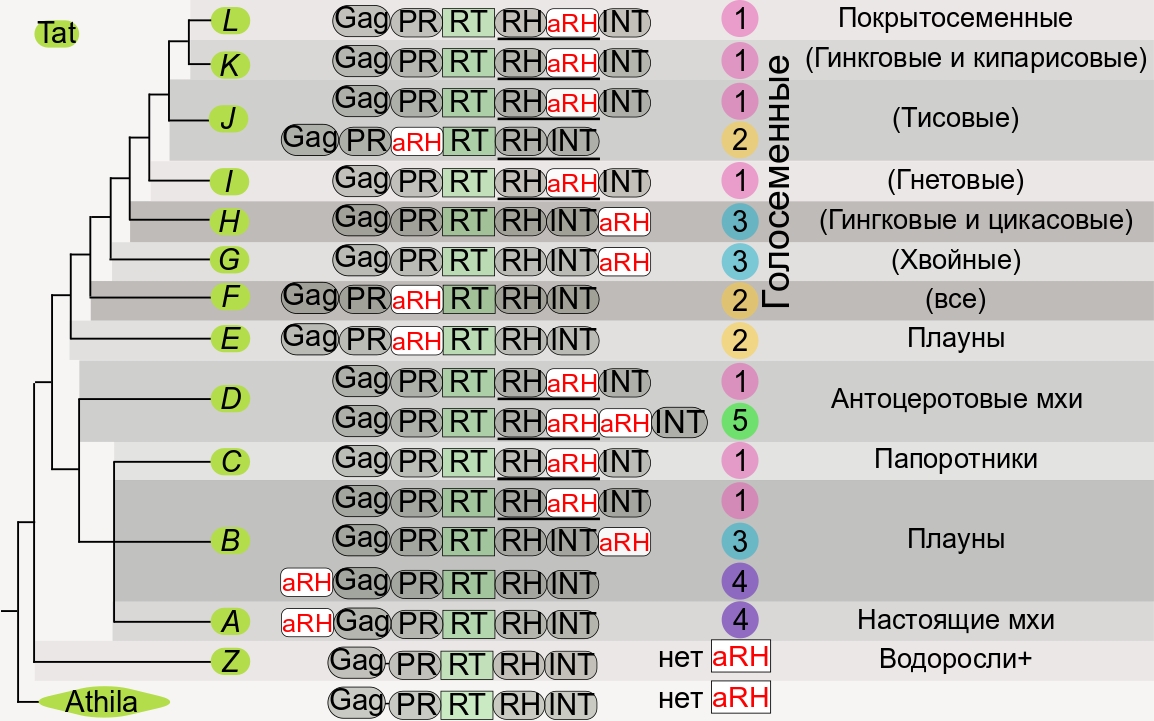 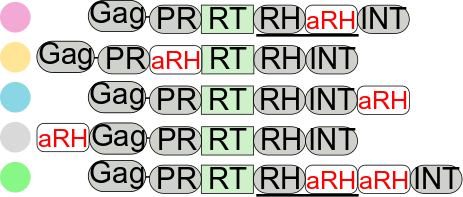 Филогенитическая реконструкция по домену RT. Происхождение структуры [RT.gRH.INT.aRH] в удалённых группах
Аналогичная удалённость на древе: между элементами хвойных, гинкговых и саговниковых (кластеры G и H) и плаунов (кластер B) со структурой [RT.RH.INT.aRH].
Насколько велика эволюционная дистанция?
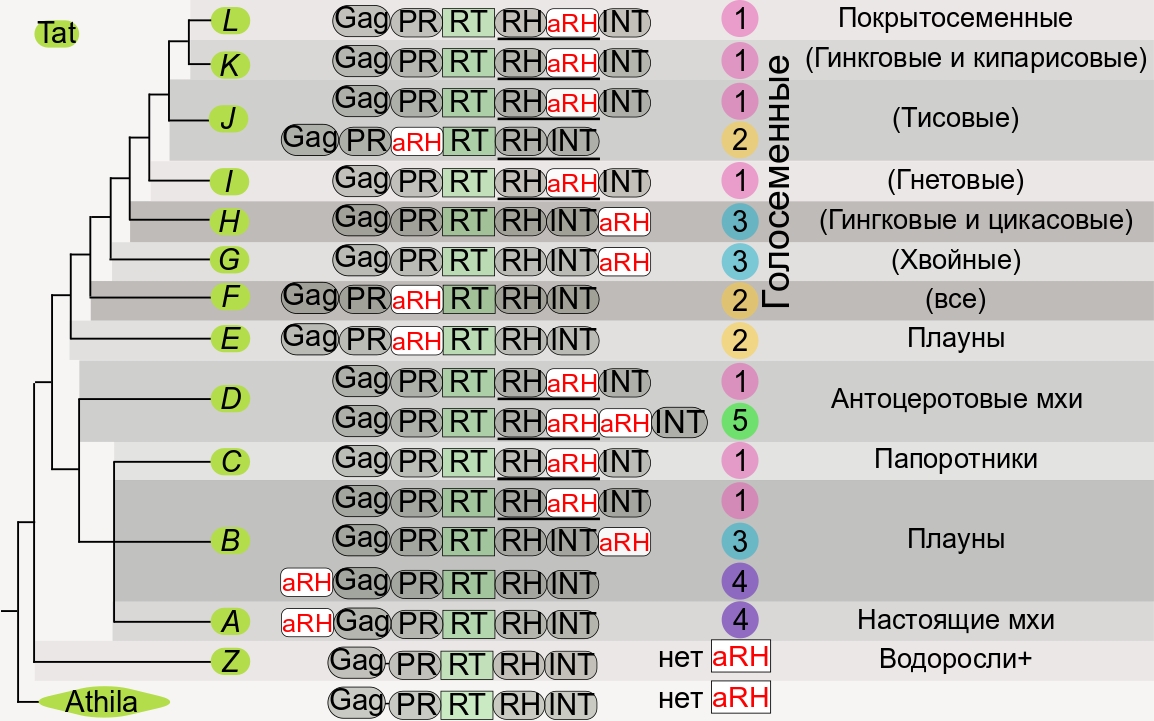 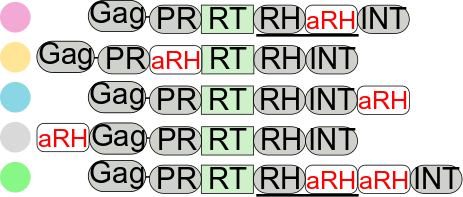 Филогенетические взаимоотношения семейства доменов RH. Происхождение aRH
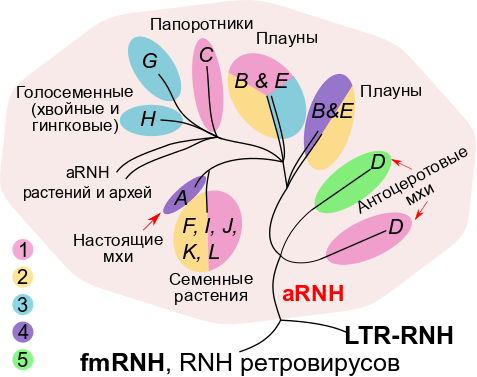 Дополнительный домен рибонуклеазы Н (aRH) происходит не из геномов растений-хозяев и не является результатом дупликации нативного домена RH.
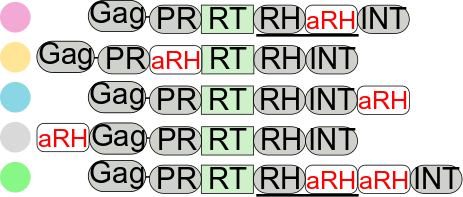 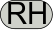 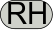 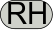 Гетерогенность элементов из геномов плаунов
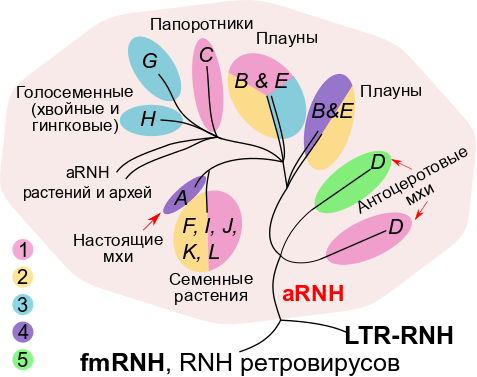 Кластера B и E плаунов древа по домену RT сформировали два полифилетичных кластера доменов aRH на древе RH, содержащие элементы каждого из исходных кластеров.
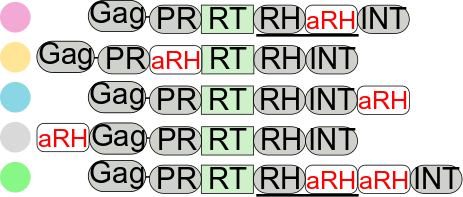 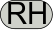 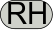 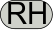 Домены aRH из трёхдоменной структуры
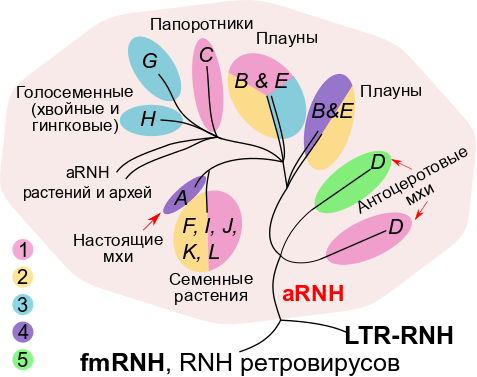 Кластер антоцеротовых мхов D с RT-древа формирует два кластера доменов aRH: 1) для aRH2; 2) для aRH1 и aRH “ретровирусной” структуры.
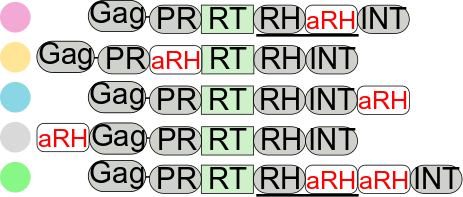 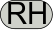 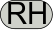 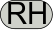 Единство доменов aRH семенных и настоящих мхов
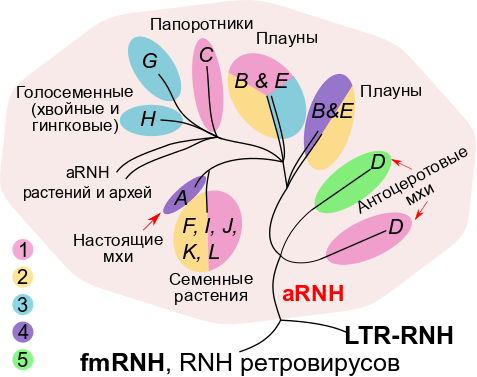 Кластера A, F, I, J, K и L (настоящие мхи, общий кластер голосеменных, гнетовые голосеменные, тисовые голосеменные, гингковые и кипарисовые голосеменные, цветковые соответственно) сформировали на древе RH единый кластер с элементами настоящих мхов A в качестве базальной ветви.
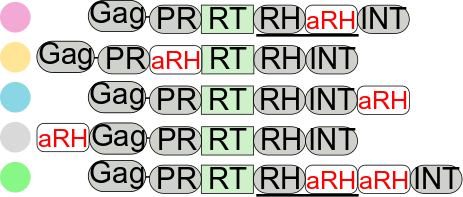 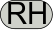 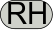 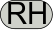 [Старое] Разнообразие и распространение структурных вариантов LTR-ретротранспозонов с дополнительной рибонуклеазой H (aRH) в геномах зелёных растений
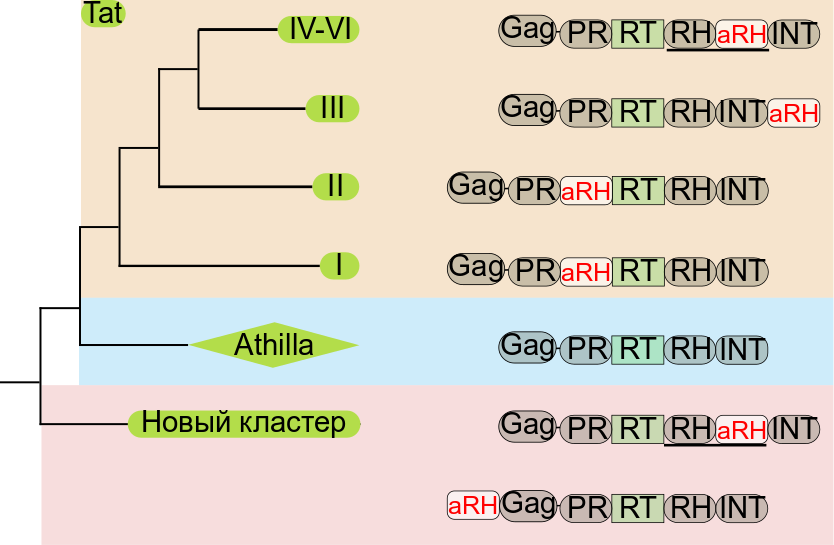 Цветковые, гинкго и гнетум
Хвойные

Голосеменные

Плауны

Цветковые

Папоротники, плауны

Плауны и мох (?)
Публикации коллектива
Ustyantsev, K., Biryukov, M., Sukhikh, I., Shatskaya, N. V., Fet, V., Blinov, A., & Konopatskaia, I. (2019). Diversity of mariner-like elements in Orthoptera. Вавиловский журнал генетики и селекции, 23(8), 1059-1066.
Kirill Ustyantsev, Alexandr Blinov and Georgy Smyshlyaev. 2017 Convergence of retrotransposons in oomycetes and plants. Mobile DNA, 8:4. DOI 10.1186/s13100-017-0087-y.
Kirill Ustyantsev, Olga Novikova, Alexander Blinov, and Georgy Smyshlyaev. 2015 Convergent Evolution of Ribonuclease H in LTR Retrotransposons and Retroviruses. Mol. Biol, Evol.,;32(5):1197-207.
Smyshlyaev G, Voigt F, Blinov A, Barabas O, Novikova O. 2013 Acquisition of an Archaea-like ribonuclease H domain by plant L1 retrotransposons supports modular evolution. Proc Natl AcadSci U S A. 110(50):20140-5.
Sormacheva I, Smyshlyaev G, Mayorov V, Blinov A, Novikov A, Novikova O. 2012 Vertical evolution and horizontal transfer of CR1 non- LTR retrotransposons and Tc1/mariner DNA transposons in Lepidoptera species. Mol Biol Evol. Dec; 29(12):3685-702.
Г.А.Смышляев, А.Г.Блинов. 2011 Эволюция и разнообразие L1-ретротранспозонов в геномах покрытосеменных растений. Вавиловский журнал Генетики и Селекции, 15(3): 563- 571
Промежуточные “выводы” по древу RT
Подтверждены все структуры кластера Tat, обнаруженные в прежних работах.
“Ретровирусная” структура [RT.RH.aRH], по-видимому, была приобретена до дивергенции голо- и покрытосеменных, на что указывает наличие данной структуры у Tat древних голосеменных Gnetum montanum, Ginkgo biloba и кипарисовых.
В геномах антоцеротовых мхов, плаунов и папоротников обнаружены новые кластеры Tat LTR-ретротранспозонов A, C и D, содержащие домен aRH в положении [RT.RH.aRH], конвергентно элементам кластеров Tat H (древние голосеменные) и I (цветковые), а также ретровирусам позвоночных и LTR-ретротранспозонам оомицетов. 
Аналогичная конвергенция обнаруживается между элементами хвойных (кластер G) и плаунов (кластер C) со структурой [RT.RH.INT.aRH].
Выявлена новая структура [aRH.GAG.PR] у настоящих мхов (кластер B) и плауна (Selaginella tamariscina,  кластер C).
Выявлена новая структура [RT.RH.aRH1.aRH2] у антоцеротовых мхов (кластер A).
Промежуточные “выводы” по древу RH
Очевидно, что дополнительный домен рибонуклеазы Н (aRH) был захвачен не из геномов растений-хозяев и не является результатом дупликации нативного домена RH.
В эволюции LTR-ретротранспозонов растений происходило несколько независимых приобретения aRH из разных источников элементами различных подкластеров Tat.
Кластера C и E плаунов древа по домену RT сформировали два кластера доменов aRH на древе RH. Оба содержат элементы каждого из исходных кластеров.
Кластер антоцеротовых мхов A с RT-древа формирует два кластера доменов aRH. Первый представлен доменами aRH элементов со струкутрой [RT.RH.aRH] и доменами aRH1 элементов со структурой [RT.RH.aRH1.aRH2]. Второй кластер представлен доменами aRH2 из элементов со структурой [RT.RH.aRH1.aRH2].
Кластера B, F, H и I (настоящие мхи, голосеменные, древние голосеменные, цветковые соответственно) сформировали на древе RH единый кластер. При этом, aRH элементов настоящих мхов B расположены базальной ветвью, остальные же домены aRH располагаются смешано, формируя таким образом единую ветвь.
Сравнительный анализ филогенетических дерерьев по доменам RT и RH
Имеется 3 ключевых несоответствия между деревьями по доменам RT и aRH:
Кластеры плаунов C и E RT-древа. Их элементы содержат домены aRH из двух разных кластеров древа RH. Это может говорить как о небольшом эволюционном расстоянии между данными кластерами, так и о гетерогенности каждого из данных кластеров RT-древа по источнику приобретения aRH.
Взаимоотношение кластеров семенных растений F, G, H, I RT-древа. Кластеры H, I и F на древе RH формируют единую ветвь, что позволяет полагать, что их aRH приобретён из единого источника. Однако, расположенный между H+I и F, кластер G, представленный третьей структурой, отличной от свойственных H, I и F, формирует на древе RH свою отдельную ветвь, подразумевая иной источник приобретения aRH.
Взаимоотношение кластеров H, I и F семенных растений с кластером B настоящих мхов RT-древа. На RT-древе кластер B отстоит далеко от H, I и F. Однако, на древе RH его домены aRH расположены как часть единого кластера из доменов aRH элементов  H, I и F, в качестве базальной ветви данного суперкластера.